[Speaker Notes: As the kids have told the Christmas story,]
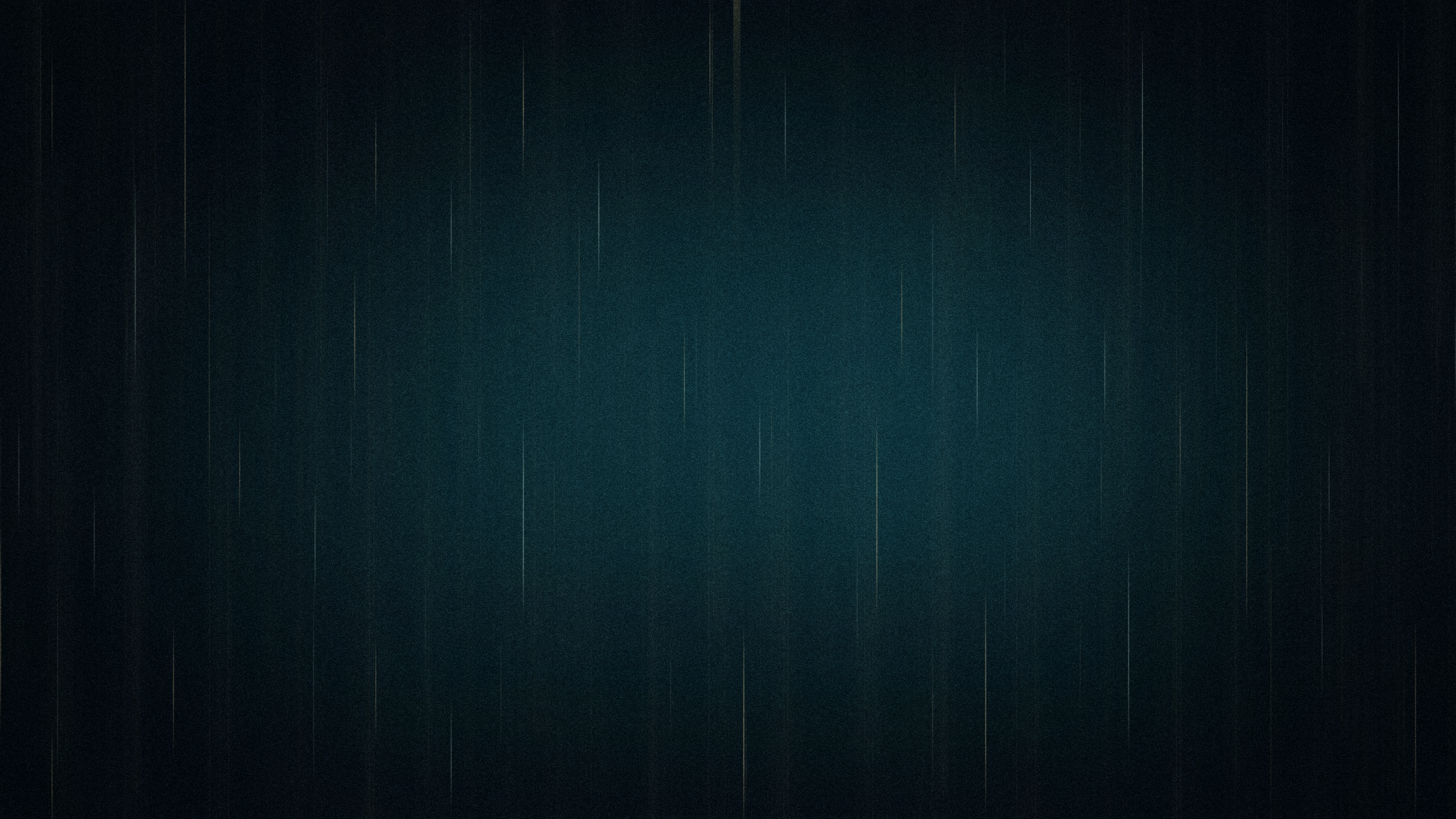 “While they were in Bethlehem, the time came for the baby to be born. And Mary gave birth to her firstborn son and wrapped him in swaddling cloths and laid him in a manger, because there was no place for them in the inn.”
	“And there were shepherds living out in the fields nearby, keeping watch over their flocks at night. An angel of the Lord appeared to them, and the glory of the Lord shone around them, and they were terrified.
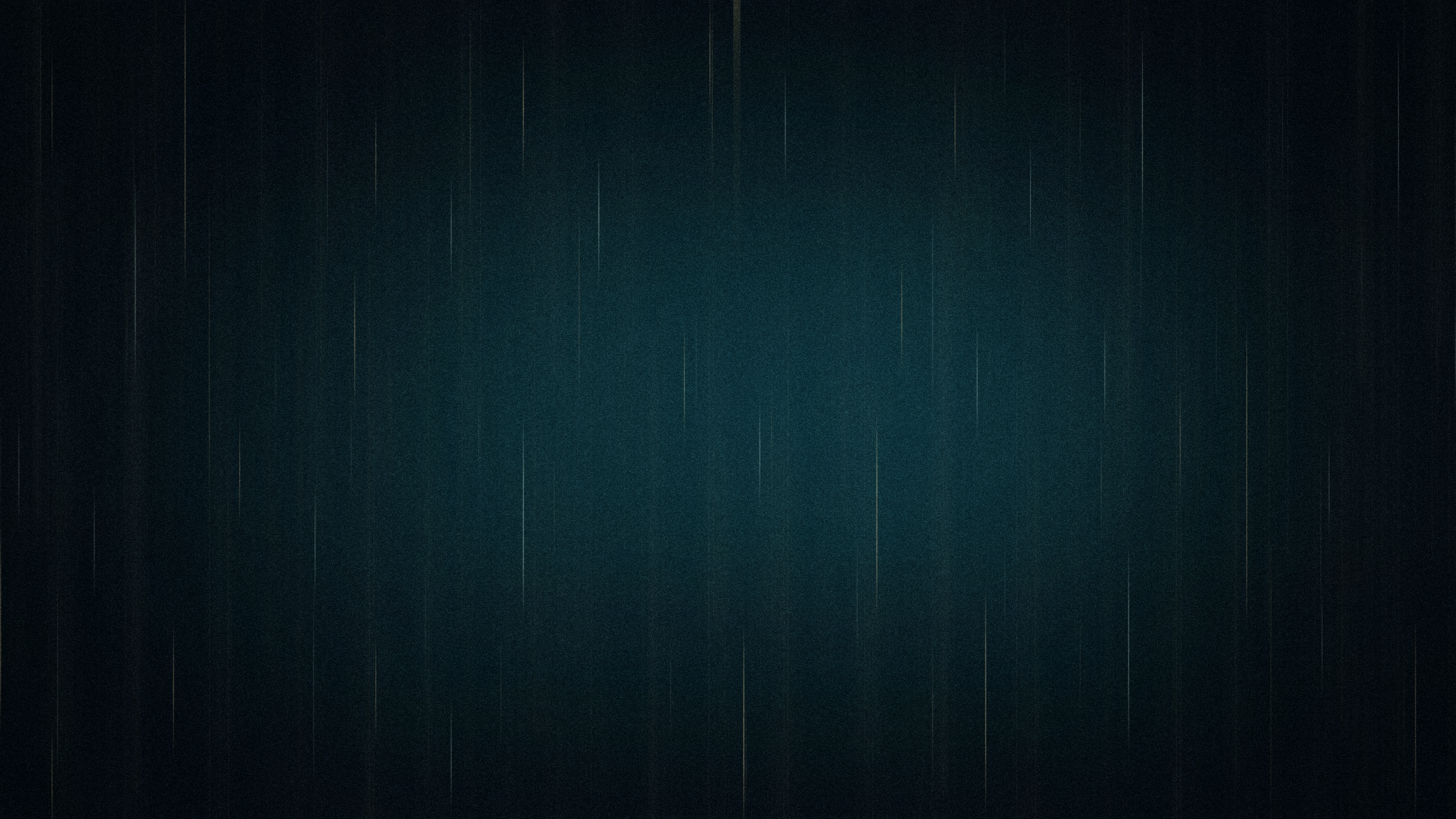 But the angel said to them, “Do not be afraid. I bring you good news of great joy that will be for all the people. Today in the town of David a Savior has been born to you; he is Christ the Lord. This will be a sign to you: You will find a baby wrapped in cloths and lying in a manger.” 
	Suddenly a great company of the heavenly host appeared with the angel, praising God and saying,
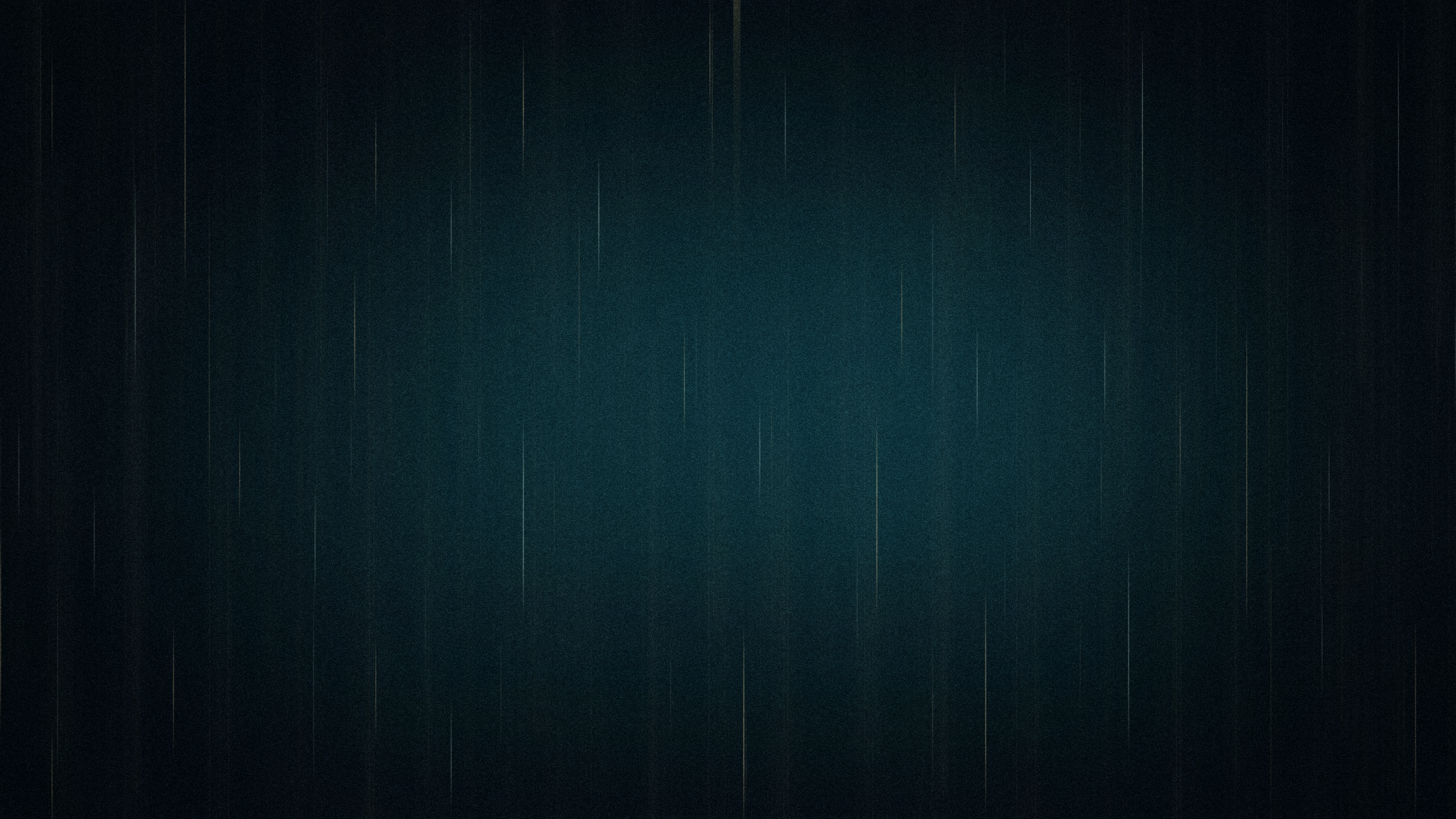 “Glory to God in the highest, and on earth peace to men on whom his favor rests.” 
	When the angels had left them and gone into heaven, the shepherds said to one another, “Let’s go to Bethlehem and see this thing that has happened, which the Lord has told us about.” 
	So they hurried off and found Mary and Joseph, and the newborn baby, who was lying in the manger.”
Don’t miss new beginnings in old places!
[Speaker Notes: Not just the play
But it’s the very Christmas story

Christmas is about 
The greatest gift that ever came to the world
That almost everybody missed
 
Everyone who celebrated the birth of Jesus
Had seen an angel or a star.
No one else was there
 
Everyone else missed the new beginning
Why?]
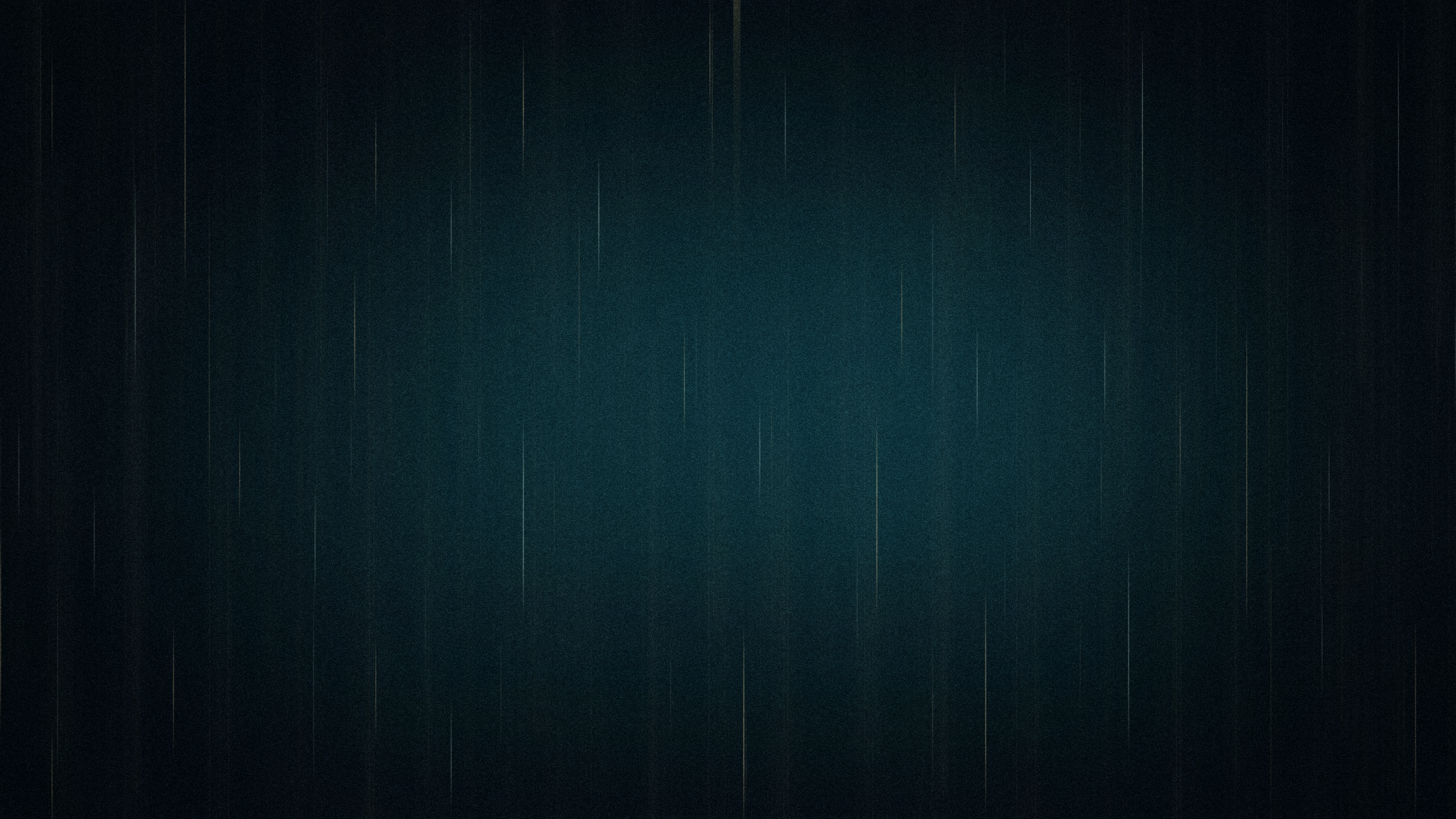 In a world of busyness, burdens and brokenness so many other things seem more important!
[Speaker Notes: The shepherds had to go be told
A new beginning is here
God’s peace can be found on earth
 
Go to place, Bethlehem, you’ve been so many times before
But go looking for a new beginning]
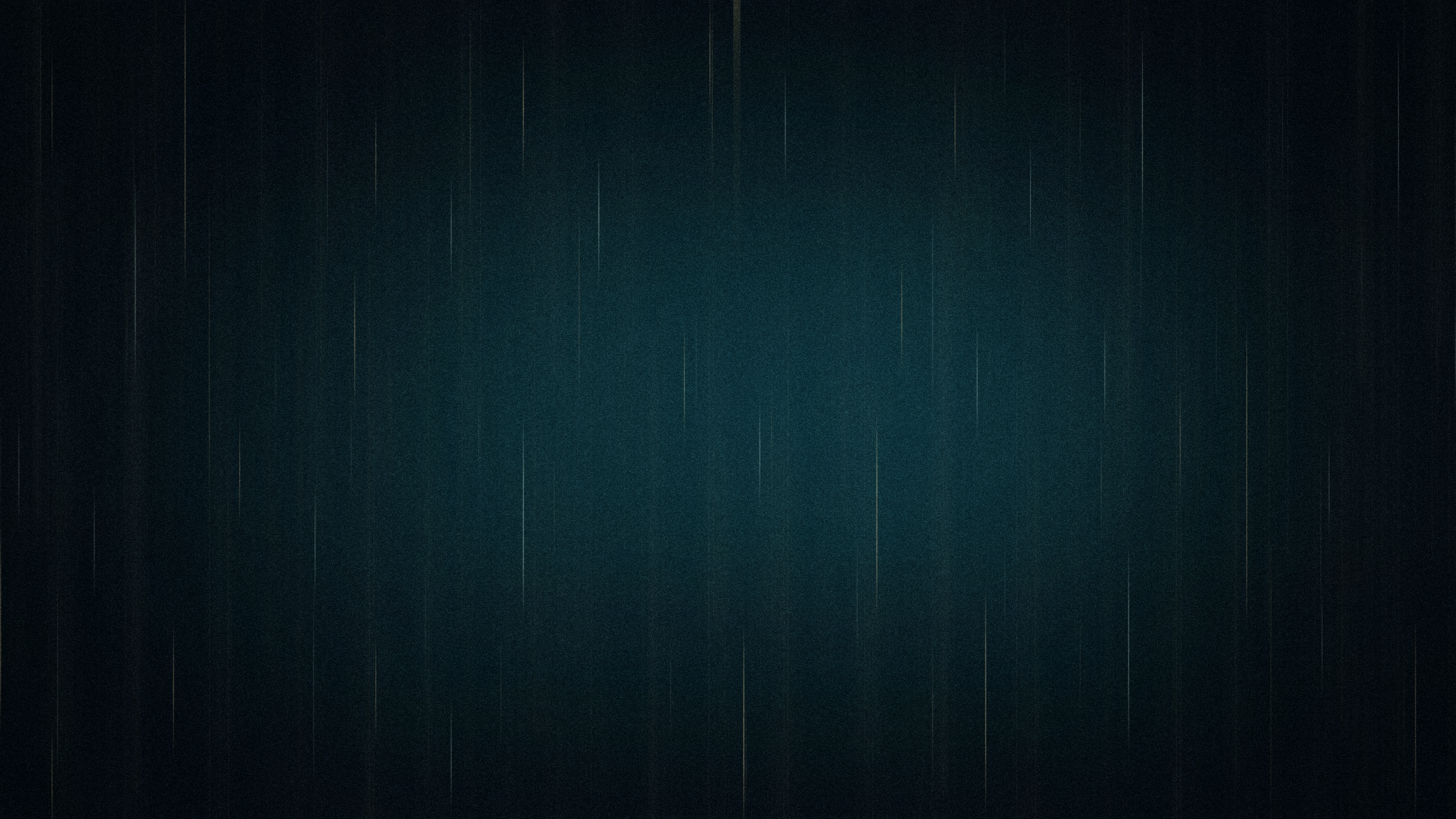 In a world of busyness, burdens and brokenness so many other things seem more important!

We look at the:
- Urgent instead of the important
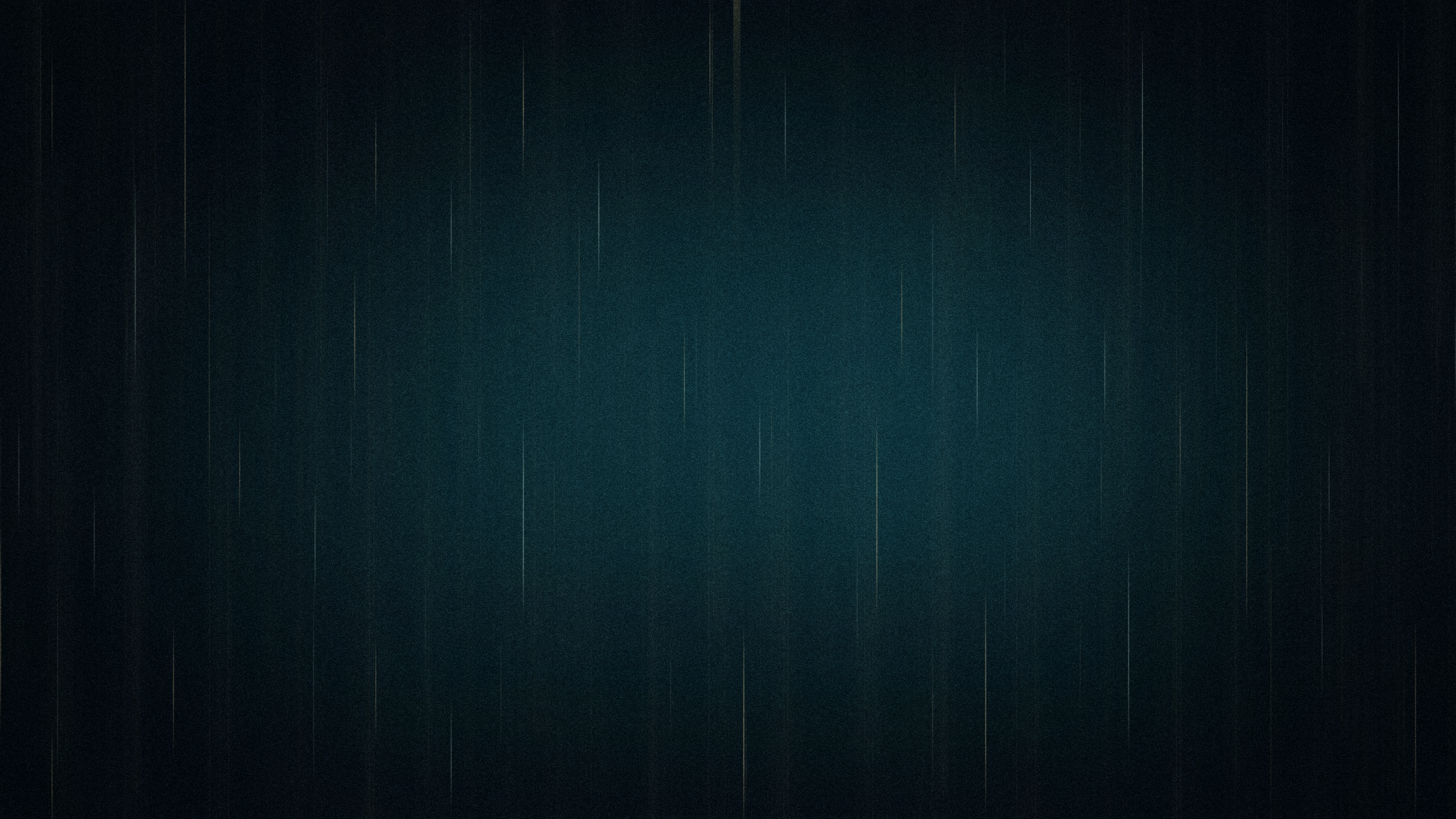 In a world of busyness, burdens and brokenness so many other things seem more important!

We look at:
- The urgent instead of the important
- Past pain instead of future priorities
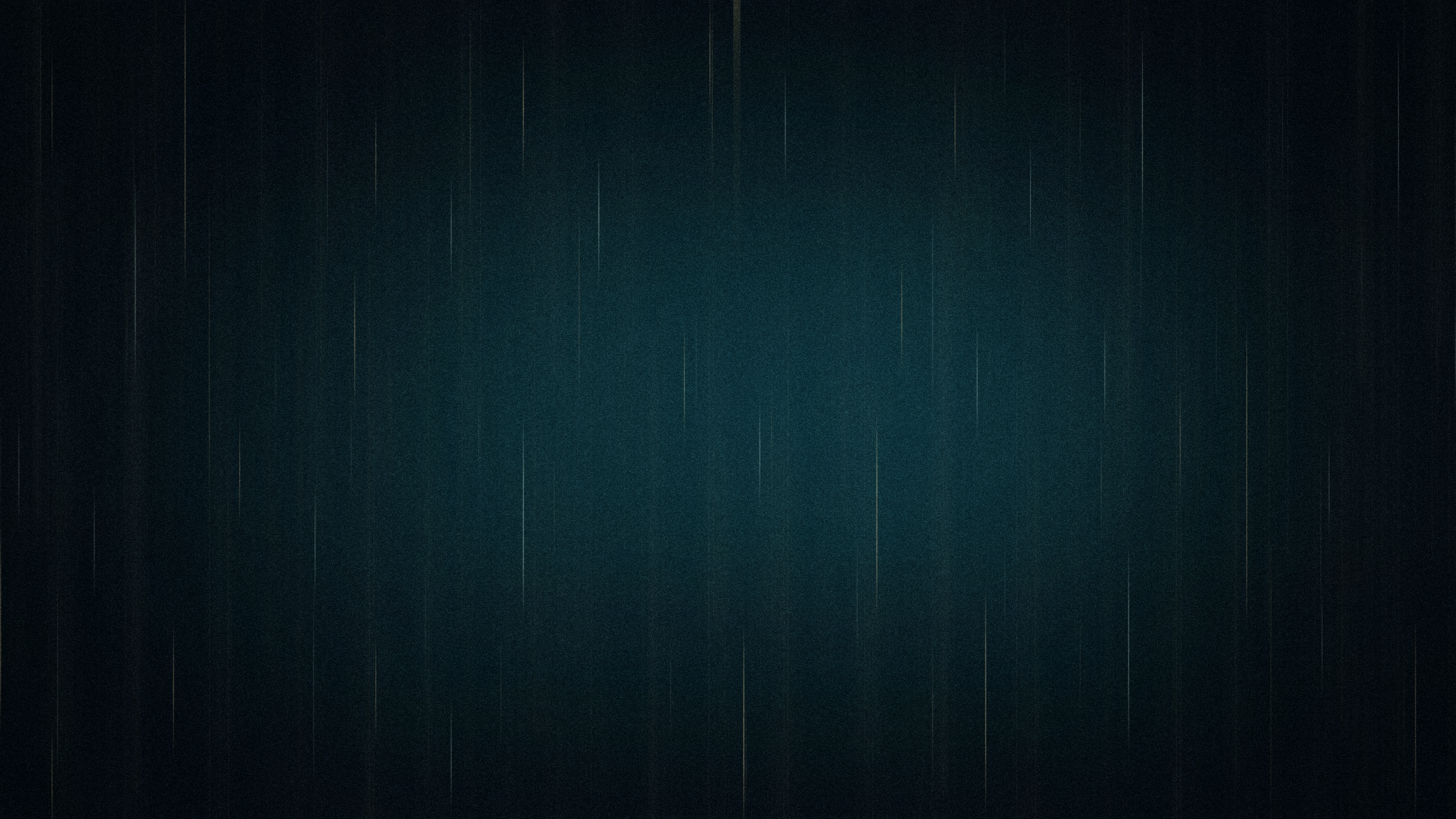 In a world of busyness, burdens and brokenness so many other things seem more important!

We look at:
- The urgent instead of the important
- Past pain instead of future priorities
- Our plans instead of God’s simple solutions
[Speaker Notes: Someone here today or watching

The solution is simple if you’d just follow me]
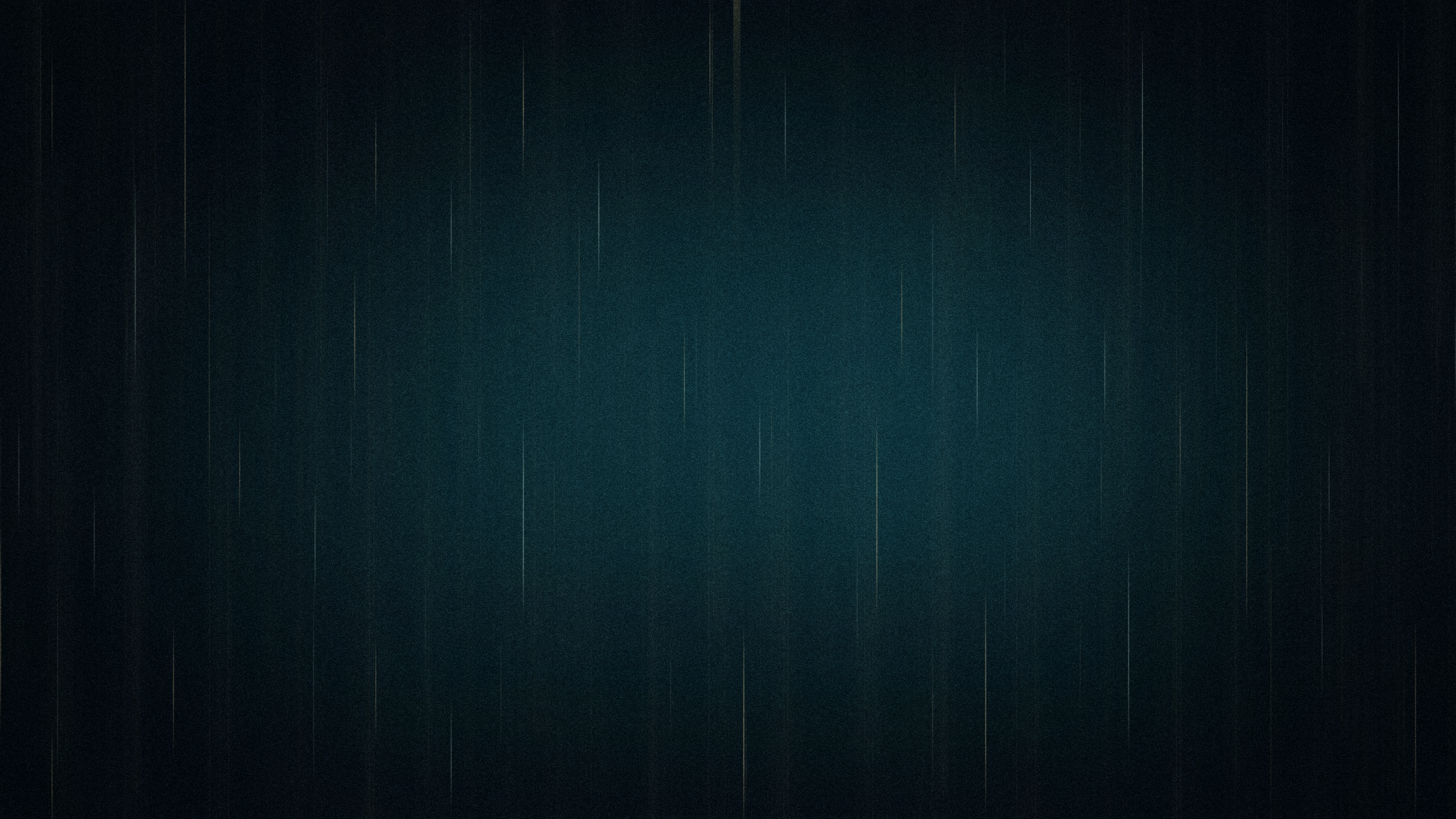 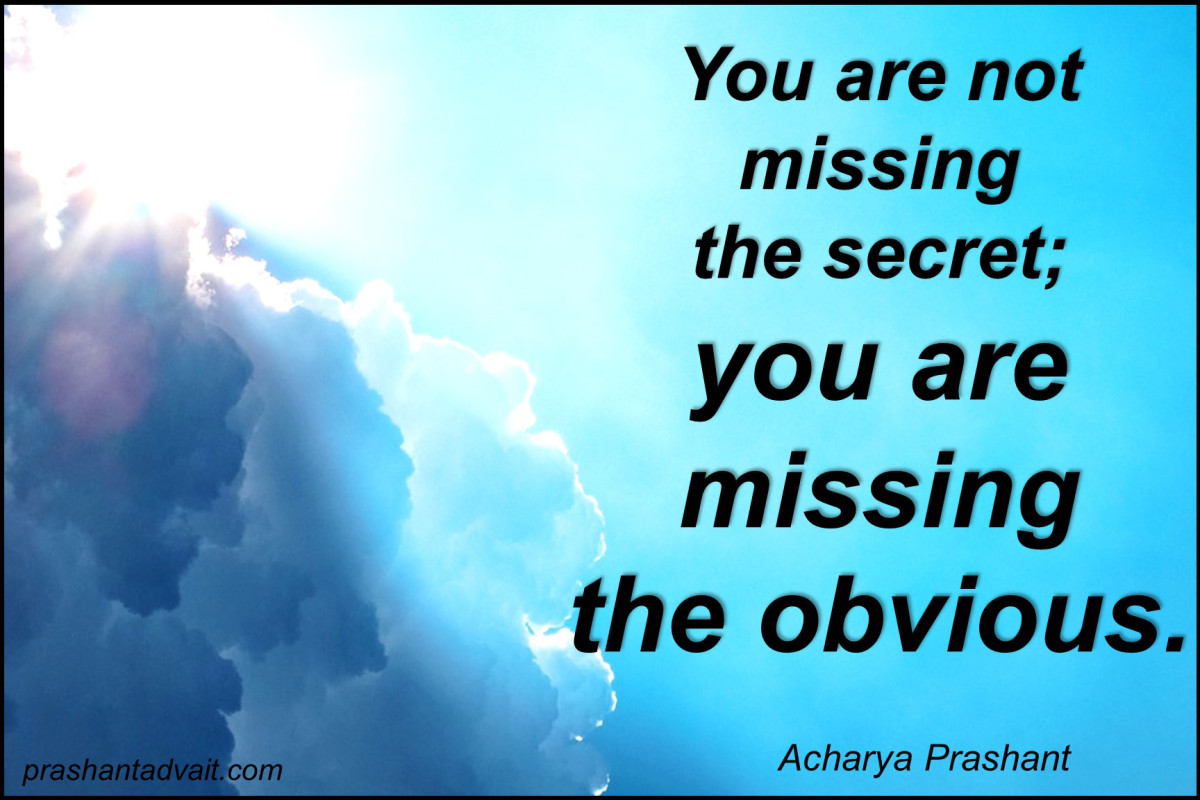 So how do you look for new beginnings
in old places?
You find new beginnings when you start focusing on familiar blessings

(start with being thankful)
[Speaker Notes: New beginnings start familiar blessings
Be thankful for what you have and you will find what you’ve never had
 
Ever hear about a new car, smartphone or show
Then you see it all the time

When you started looking for good – you found it

When yous start looking for how God has been good
You will find the new ways he is being good

You find what you look for

Start with familiar blessings you’ve been taken for granted
 
Blessings like these]
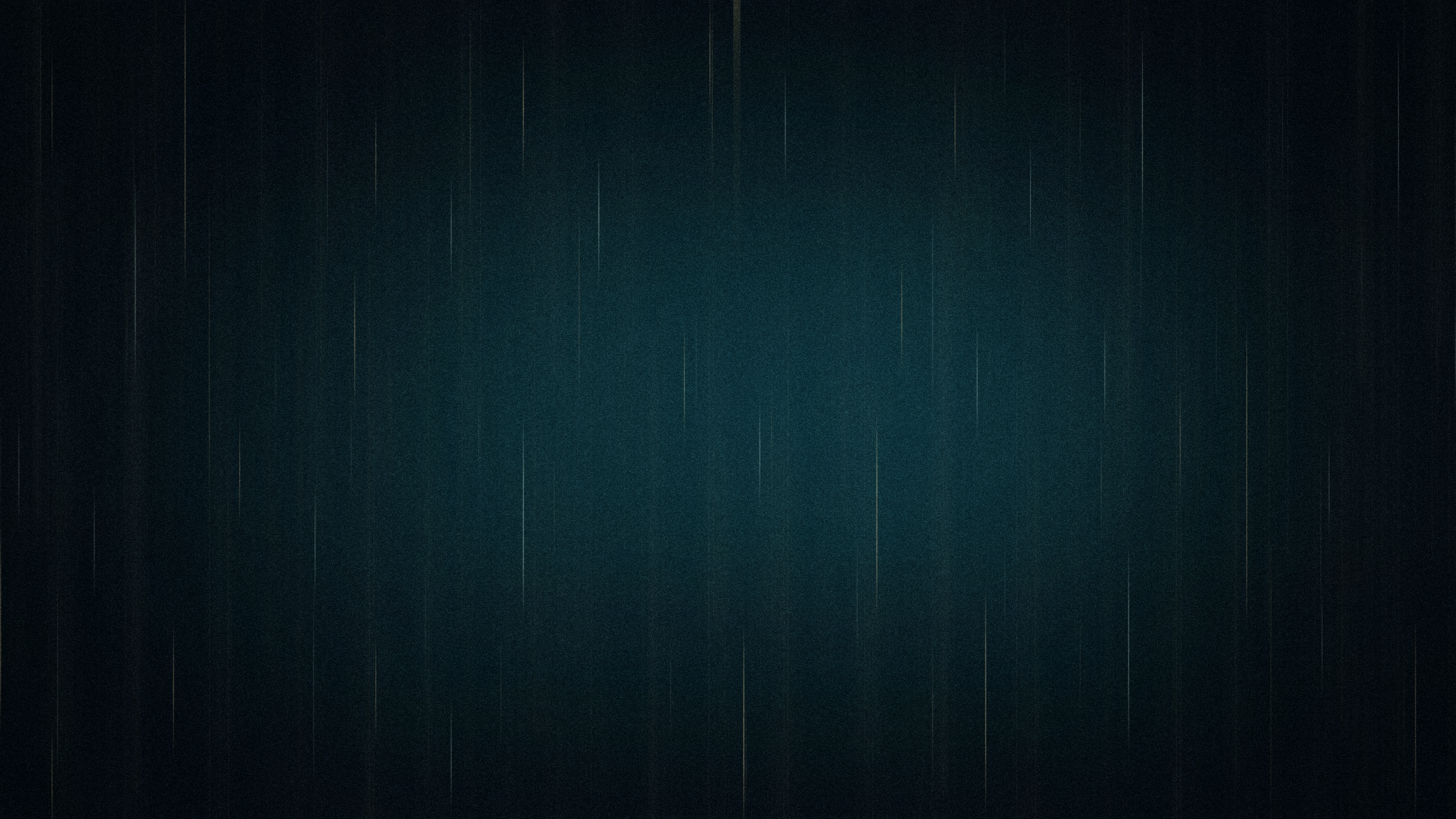 MY Christmas Facebook video here
You find new beginnings when you start focusing on familiar blessings

(start with being thankful)
[Speaker Notes: This Christmas let’s be aware of our blessings
And what is going on around us
 
This Christmas – company is tell you what you don’t have
This Christmas – there is a news agency that isn’t trying to get you to subcribe through  by telling you what should shock, alarm and frighten you
 
This Christmas – most people don’t know how to feel good about themselves except by cutting you down
 
This Christmas there are plenty of troubles, and trials and challenges in life
 
But there is also more
 
If you’’’ start being grateful for what you have
You’ll start to find what new beginnings God wants to give you next
 
Realizing what we have
And what we can bless others with]
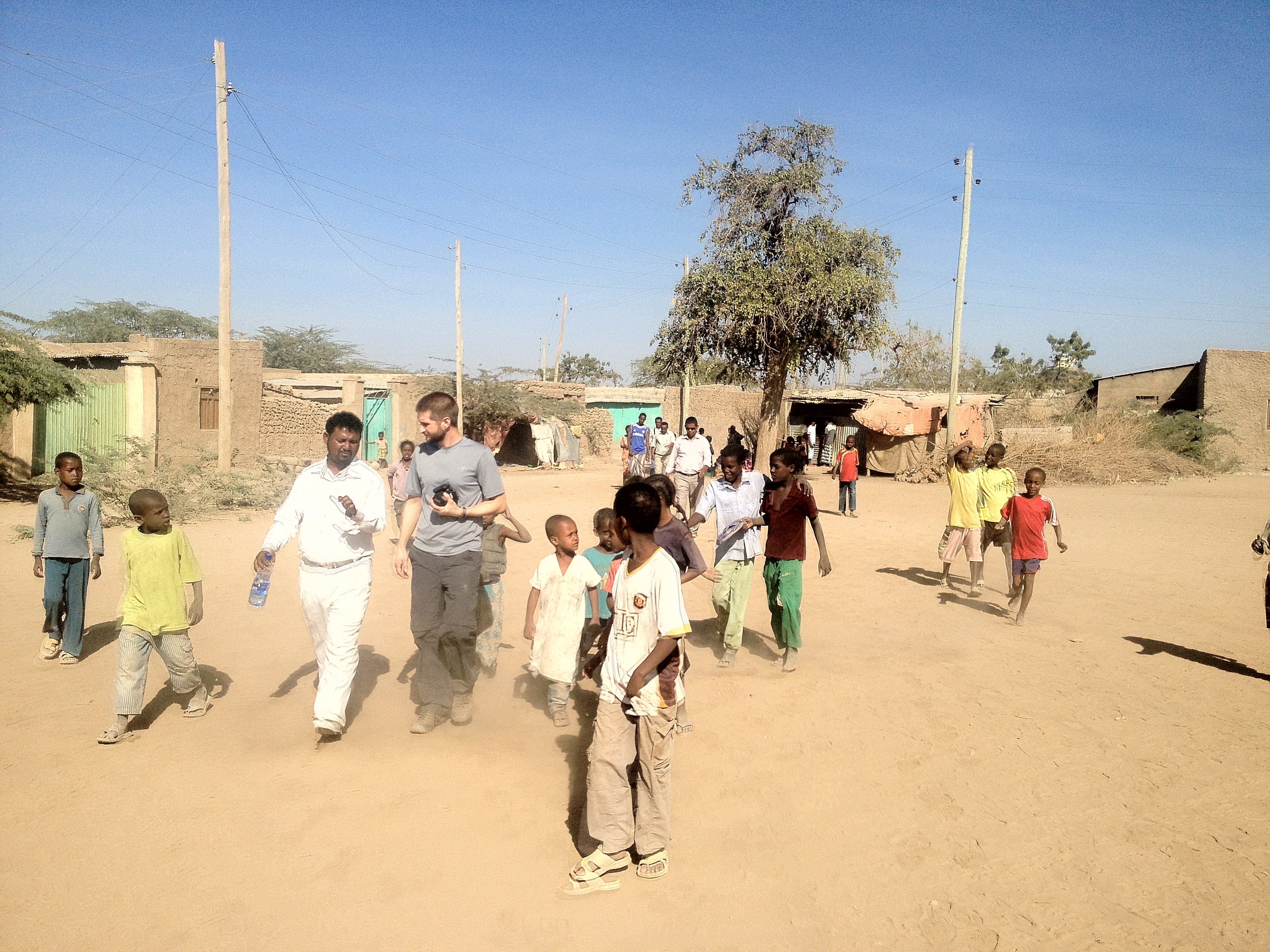 Project Hope in Gendetesfa, Ethiopia
[Speaker Notes: Our friends in Gendetesfa Ethiopia
Where we have our free service medical clinic

Most don’t have clean water or consistent electricity]
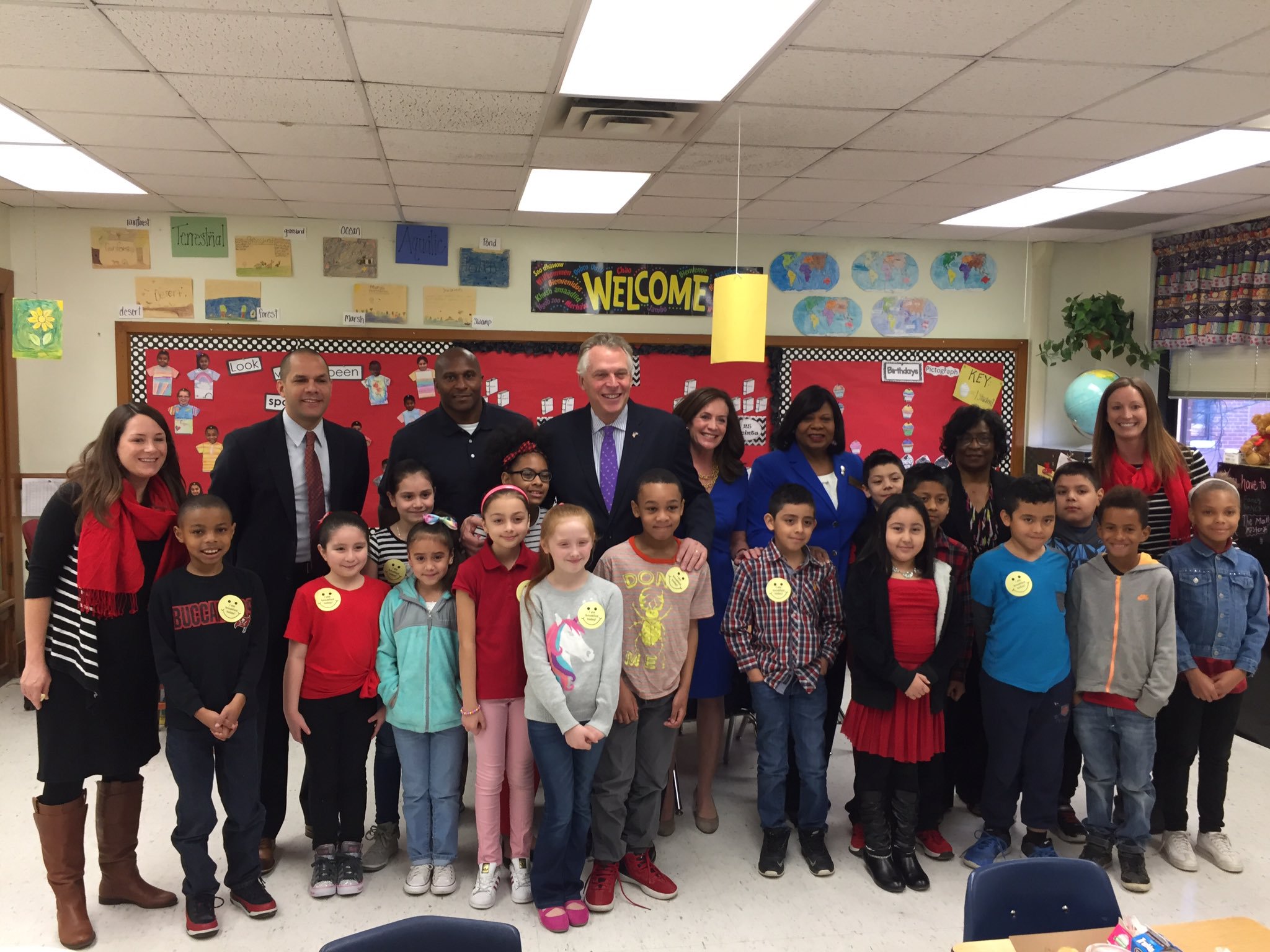 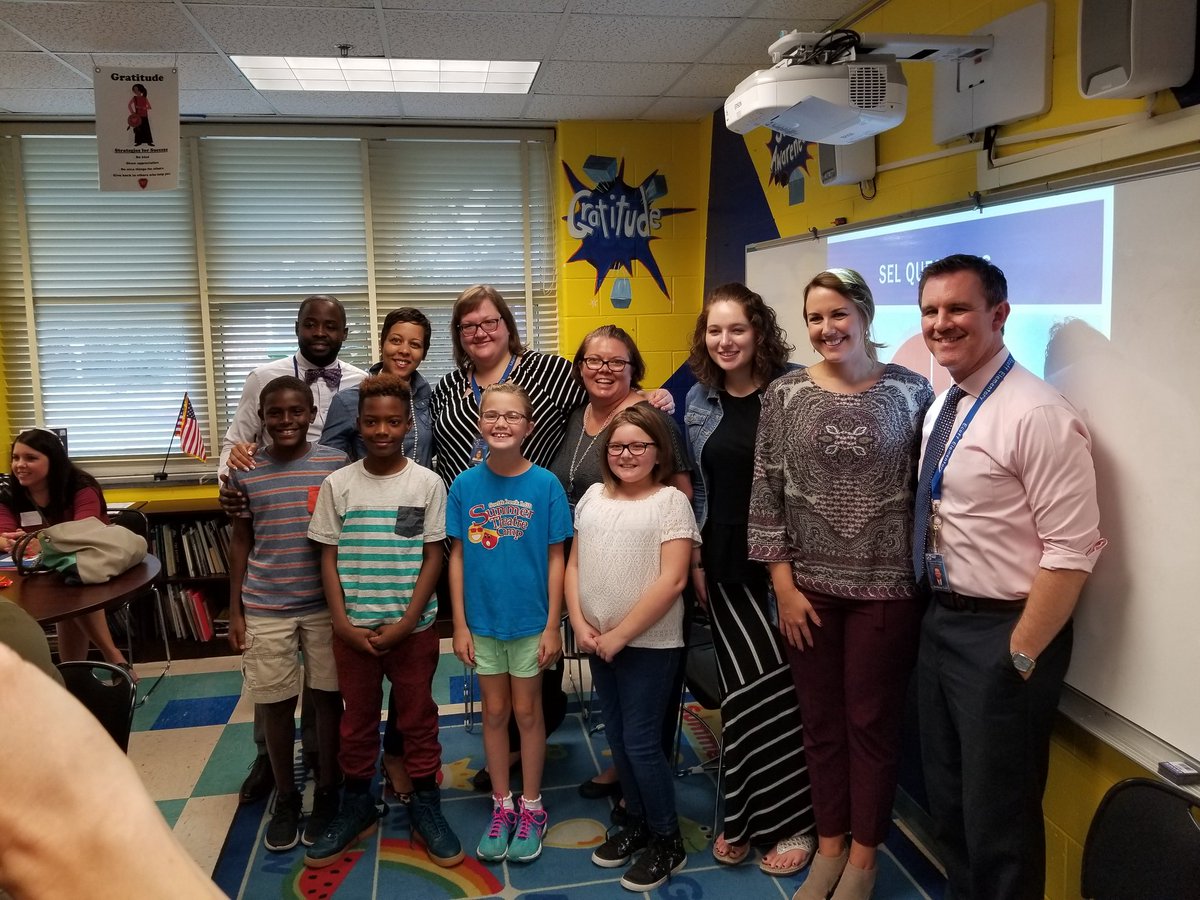 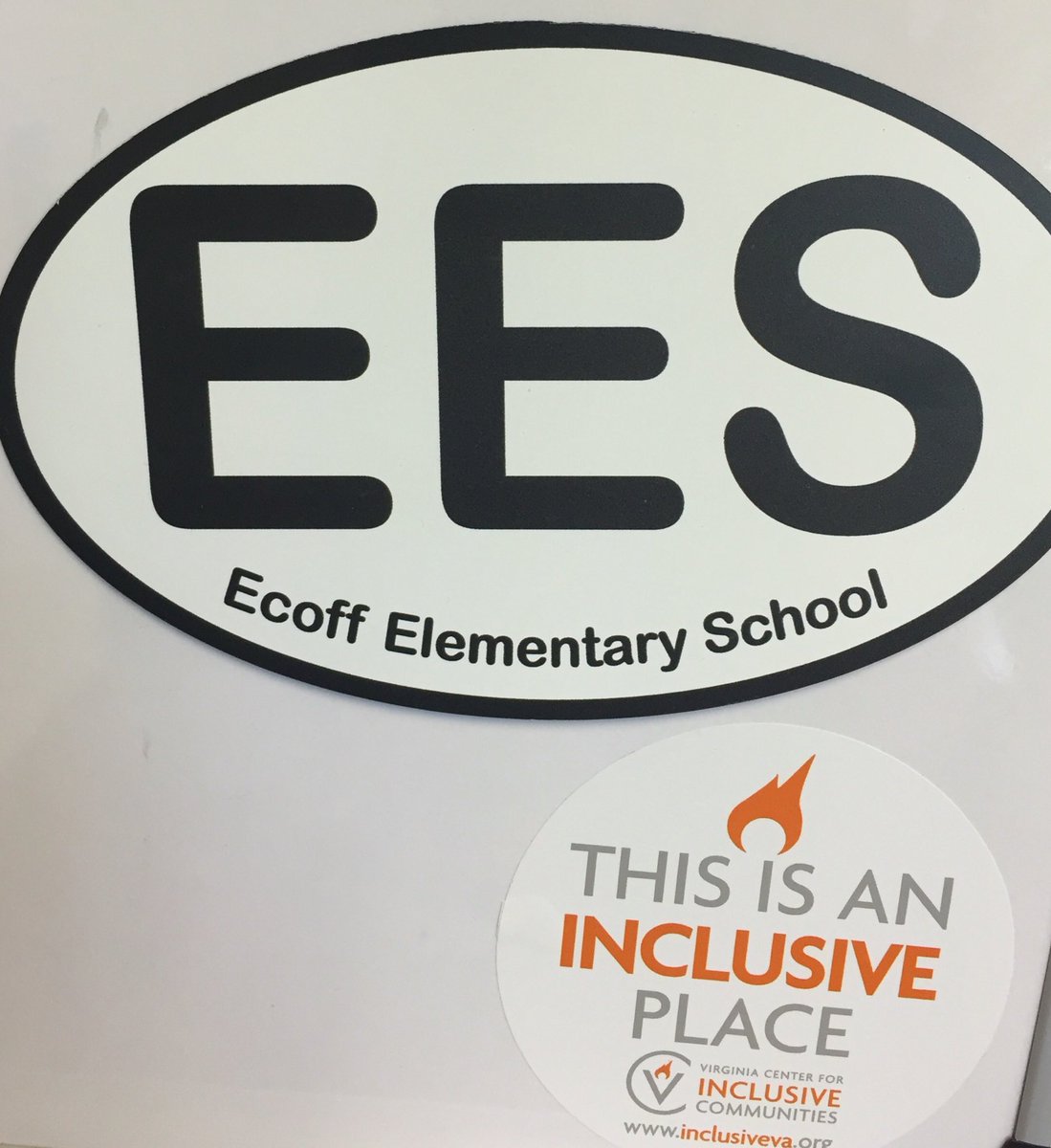 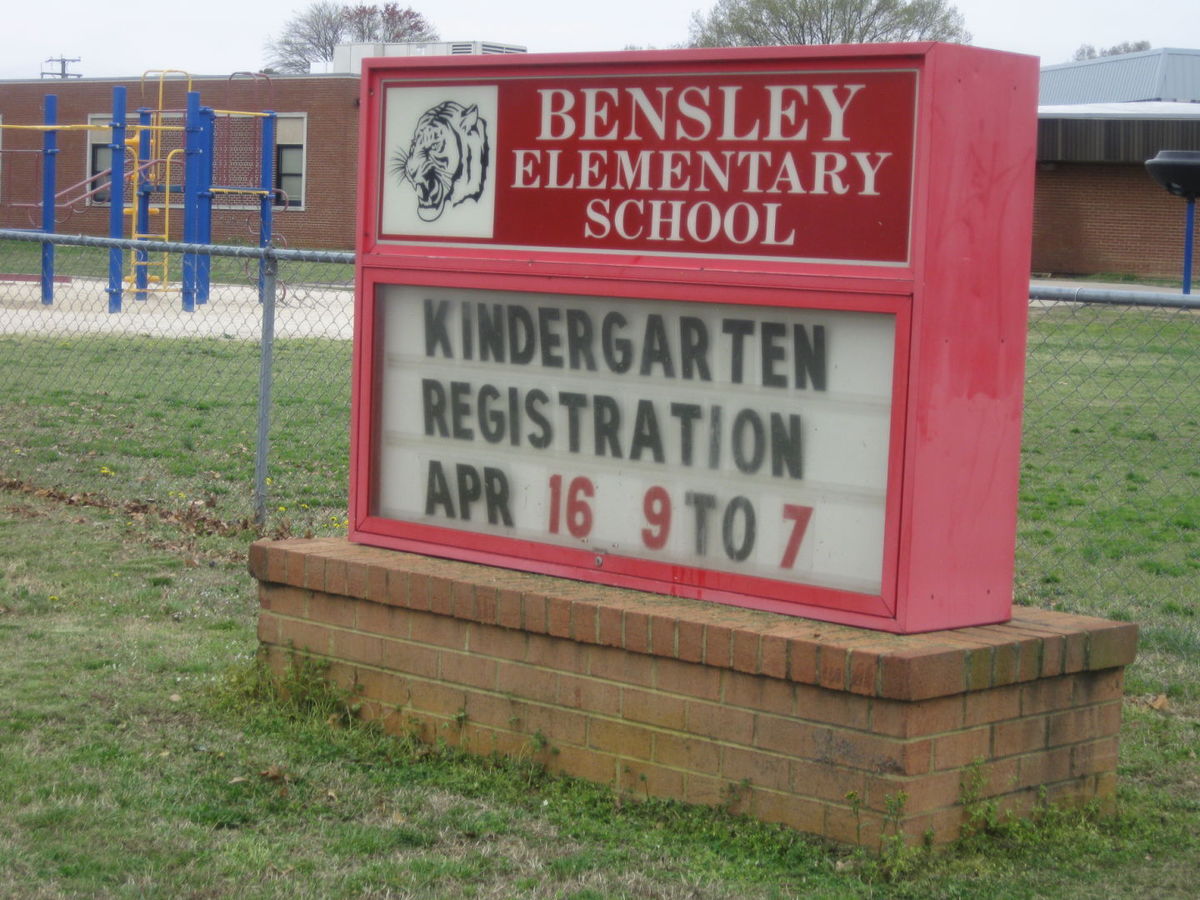 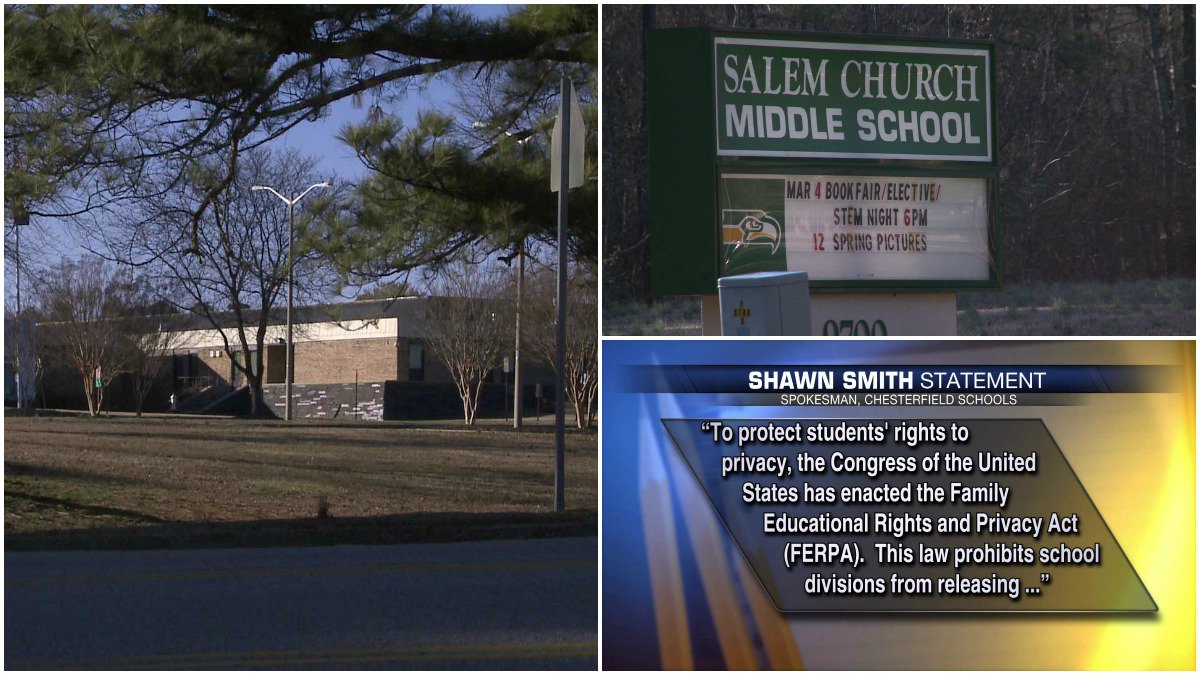 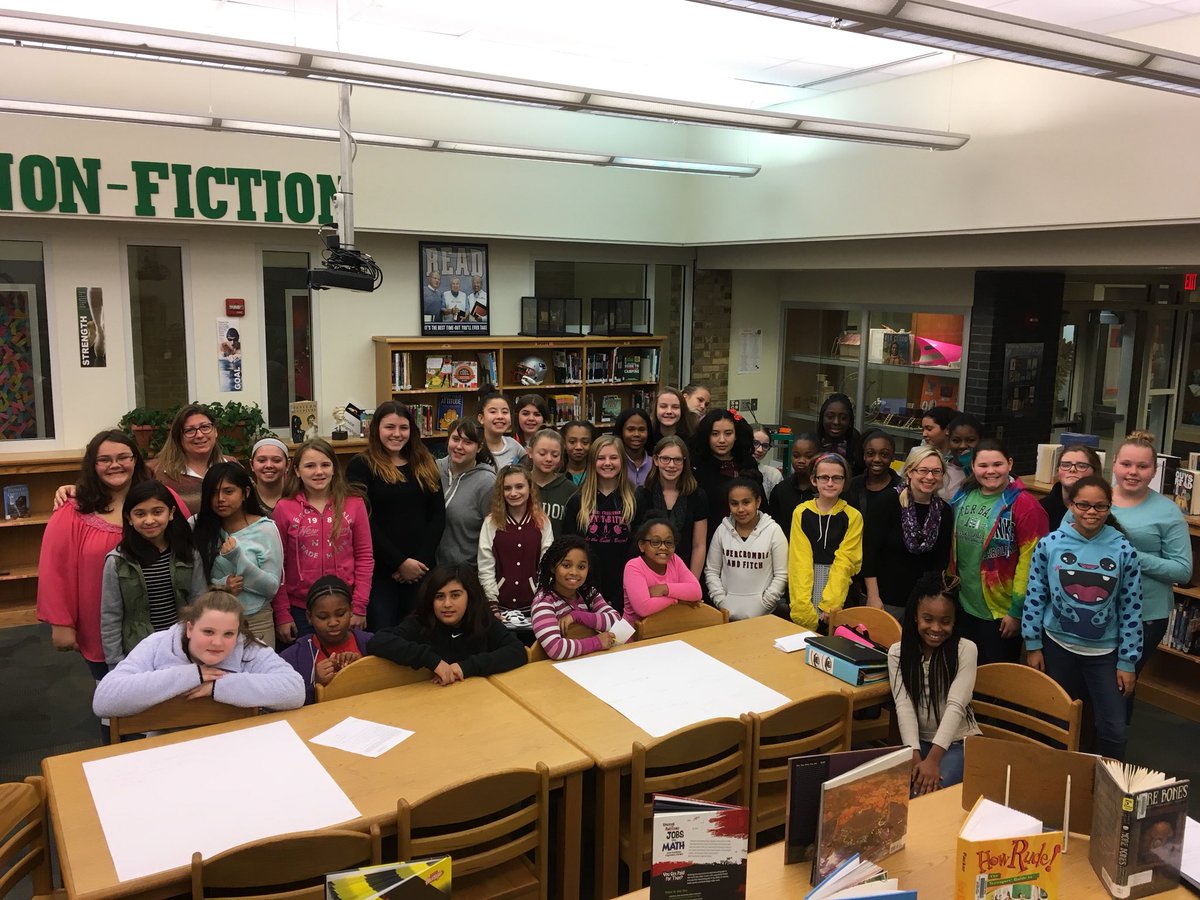 [Speaker Notes: Our students at our public schools
Don’t necessarily have a family around them or breakfast in the morning]
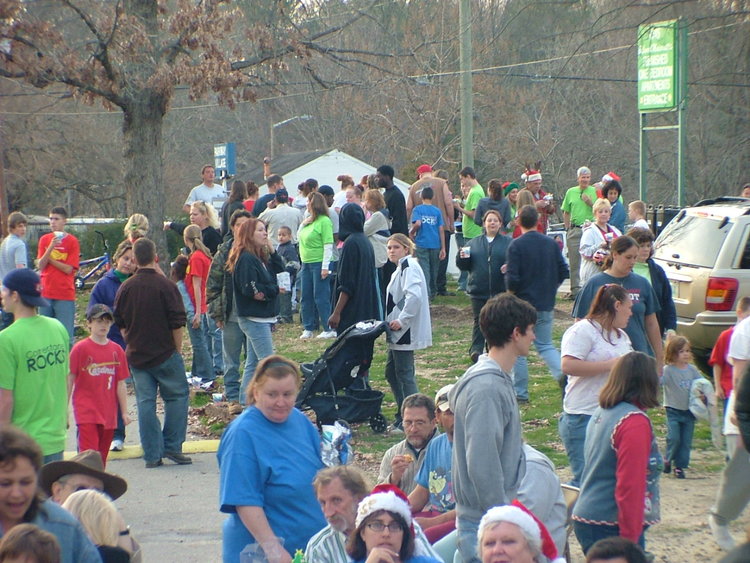 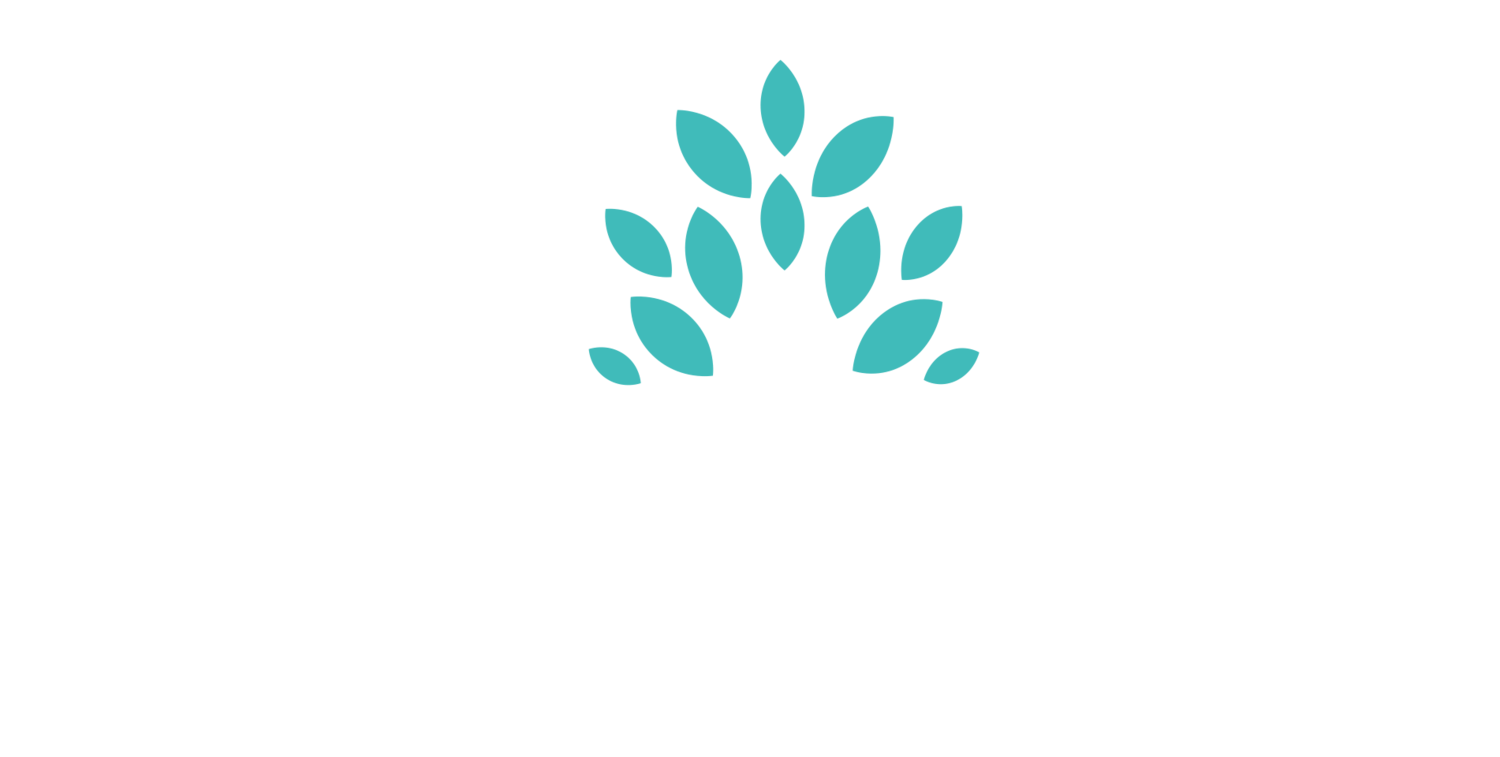 [Speaker Notes: Our friends on the Jeff Davis Corridor that CRC works with
They don’t have transportation to get to a job
Or parents to help them do homework]
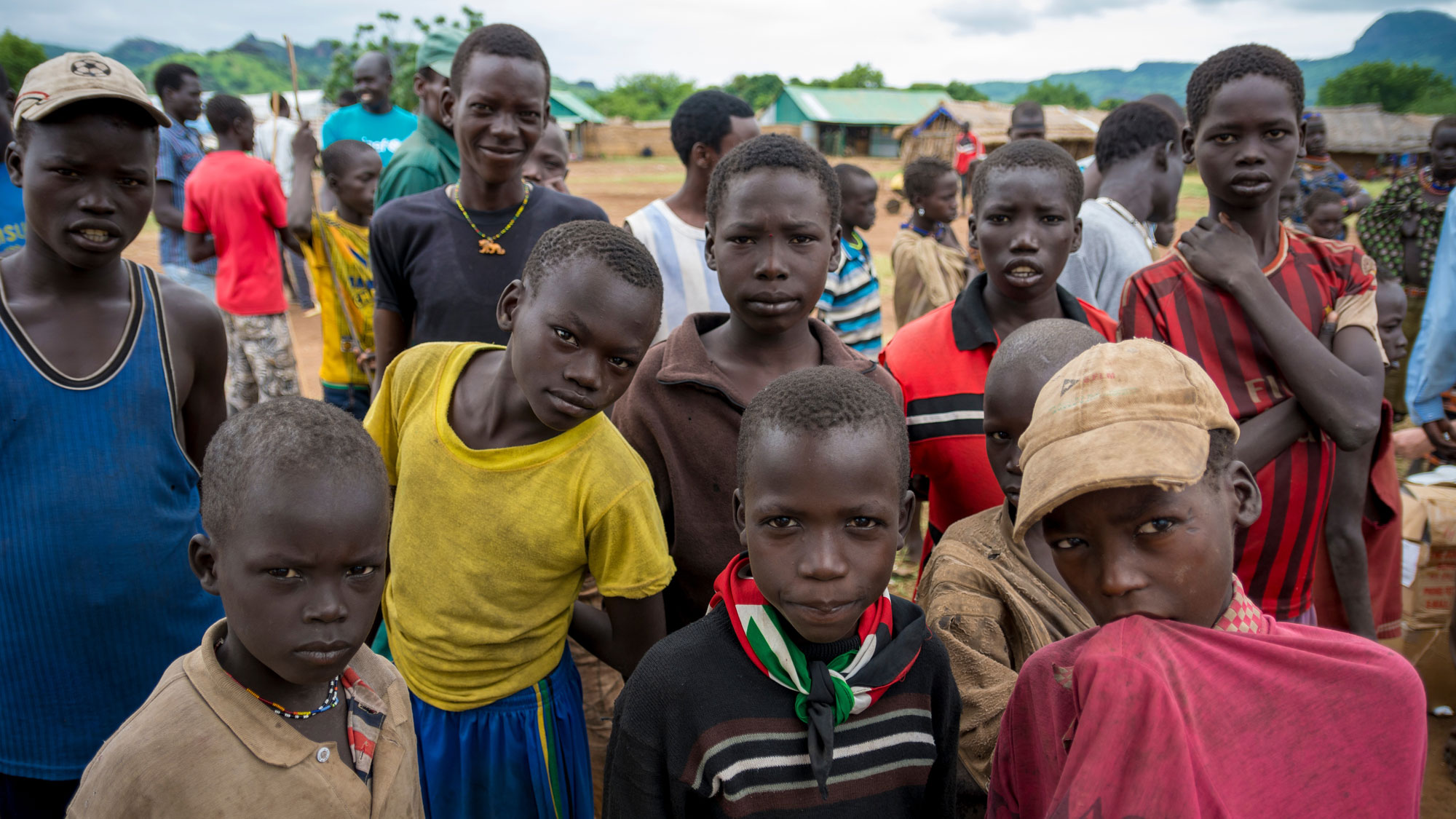 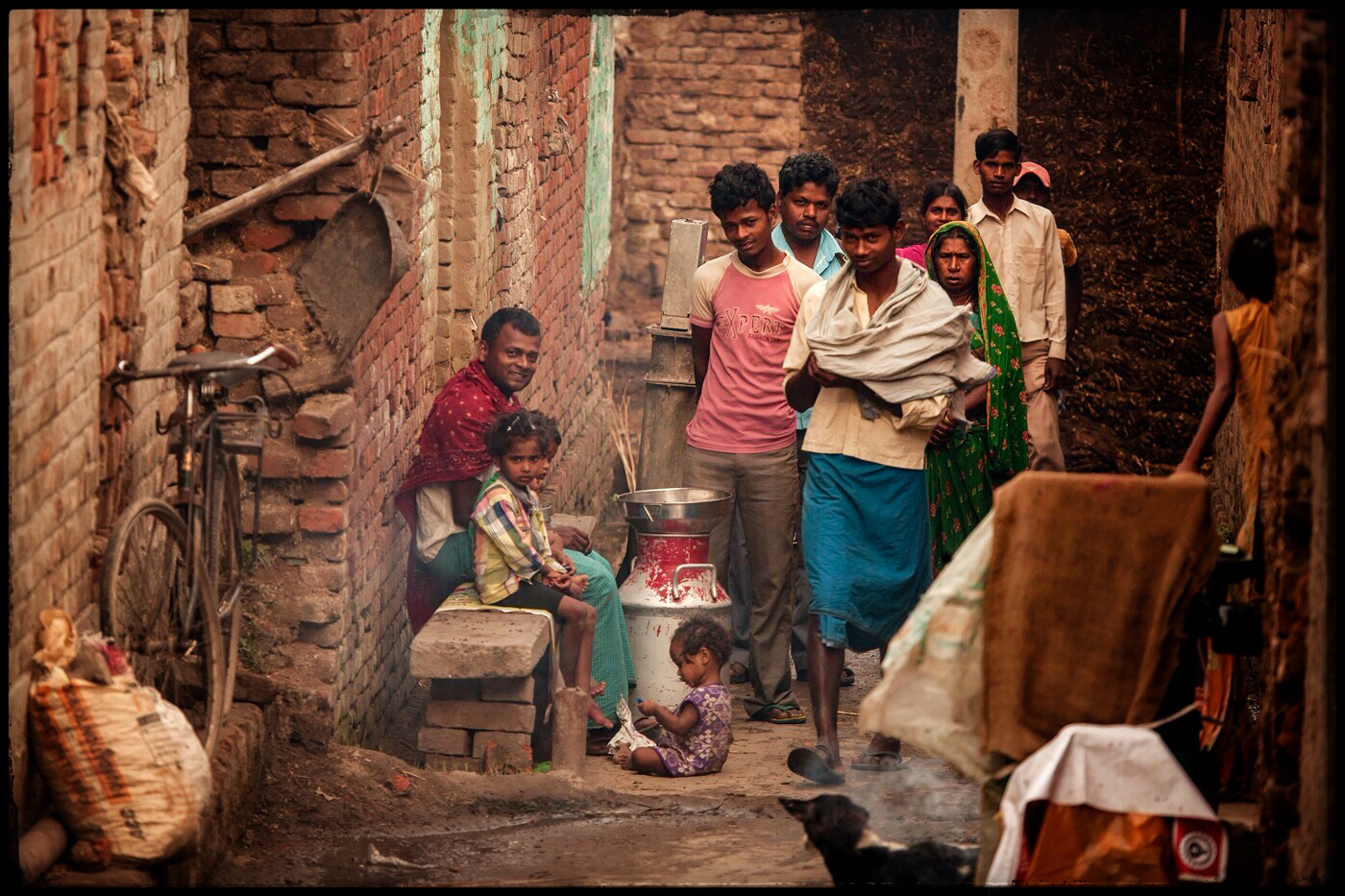 Cornerstone Missionaries
Around The World
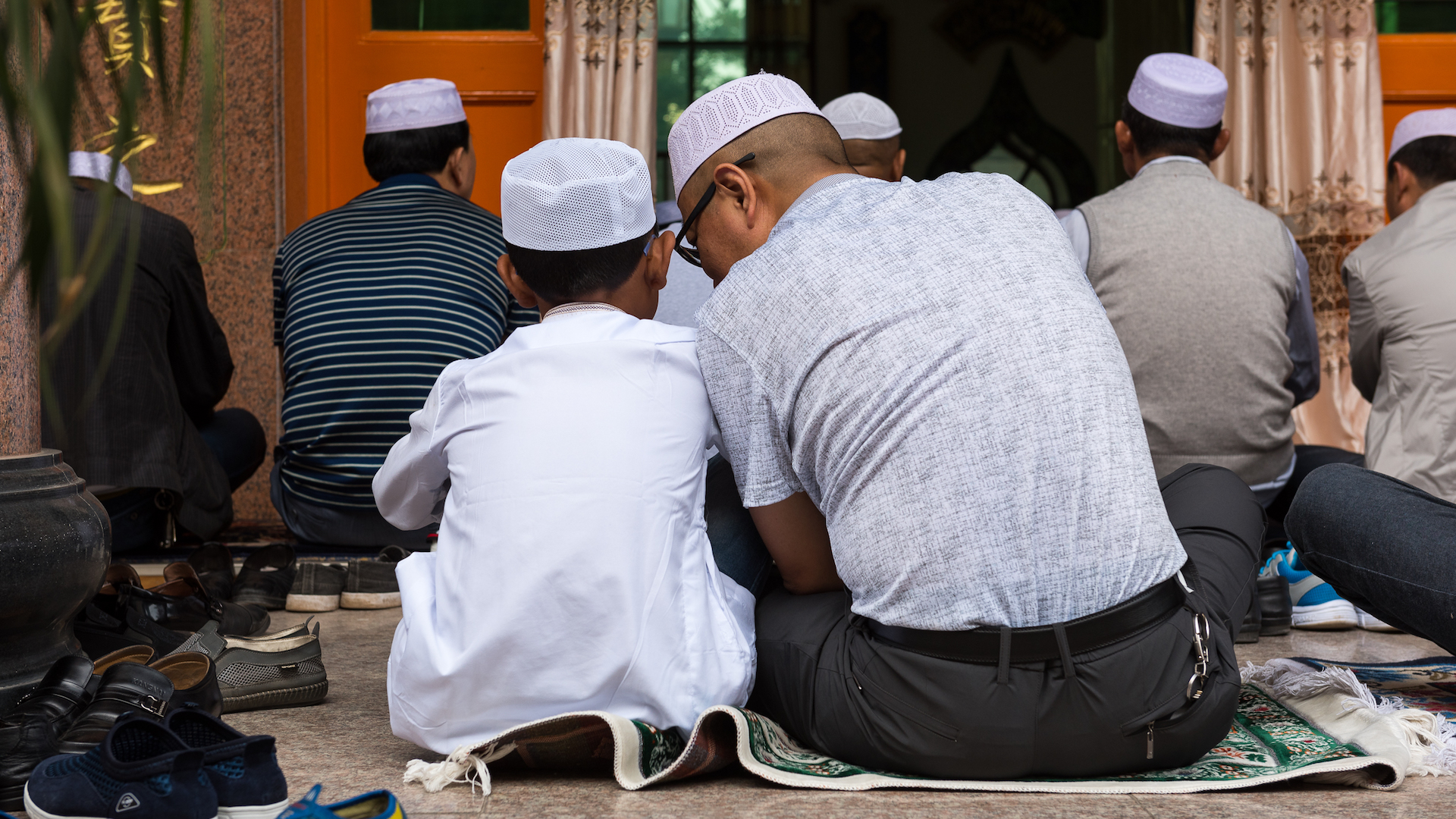 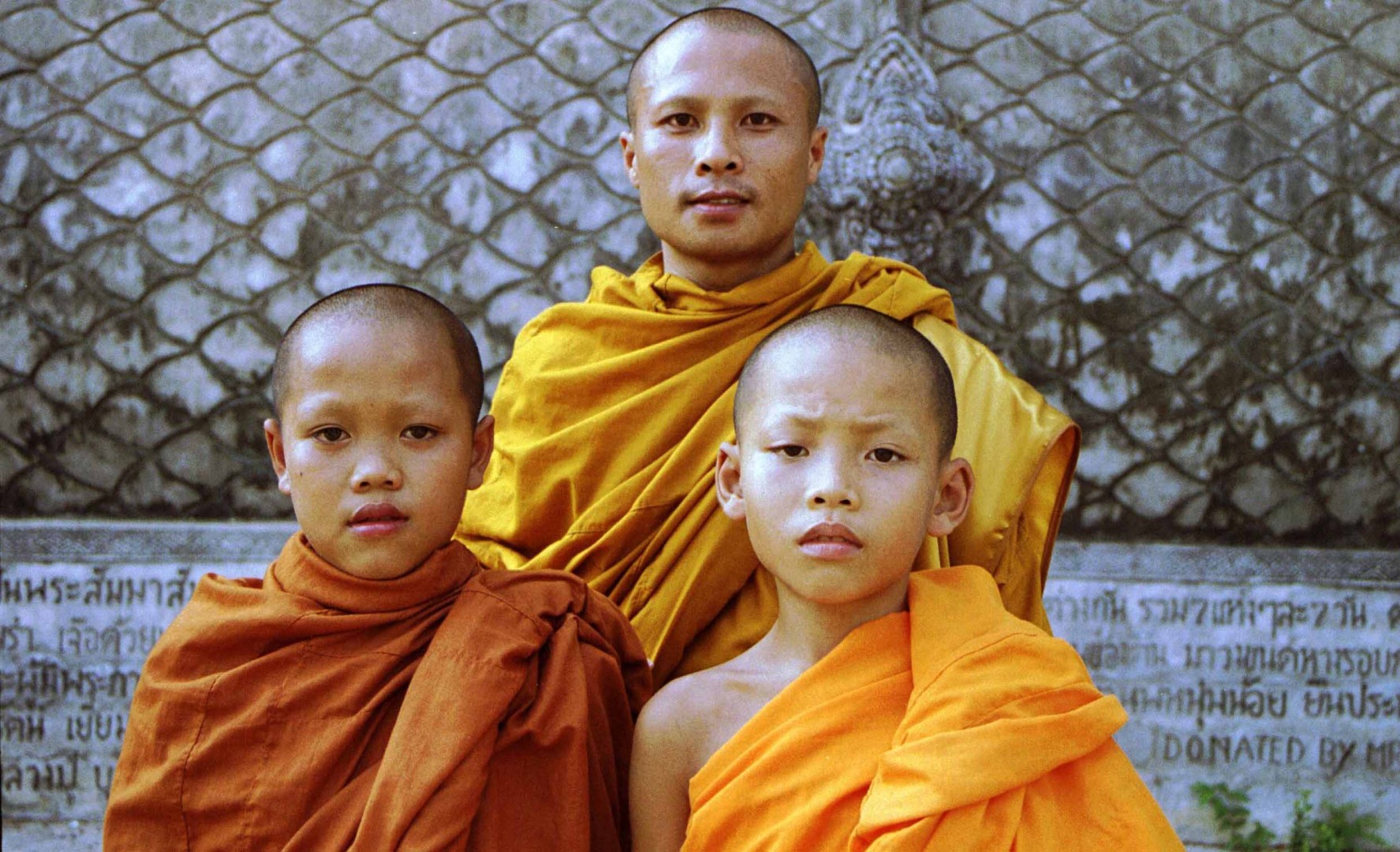 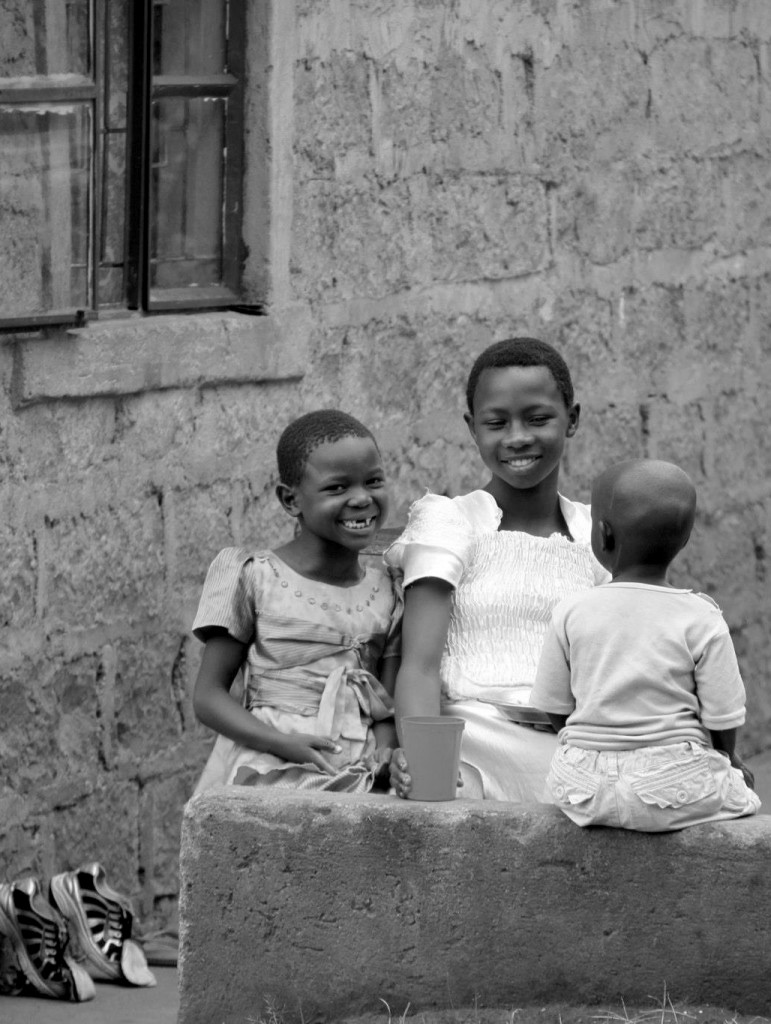 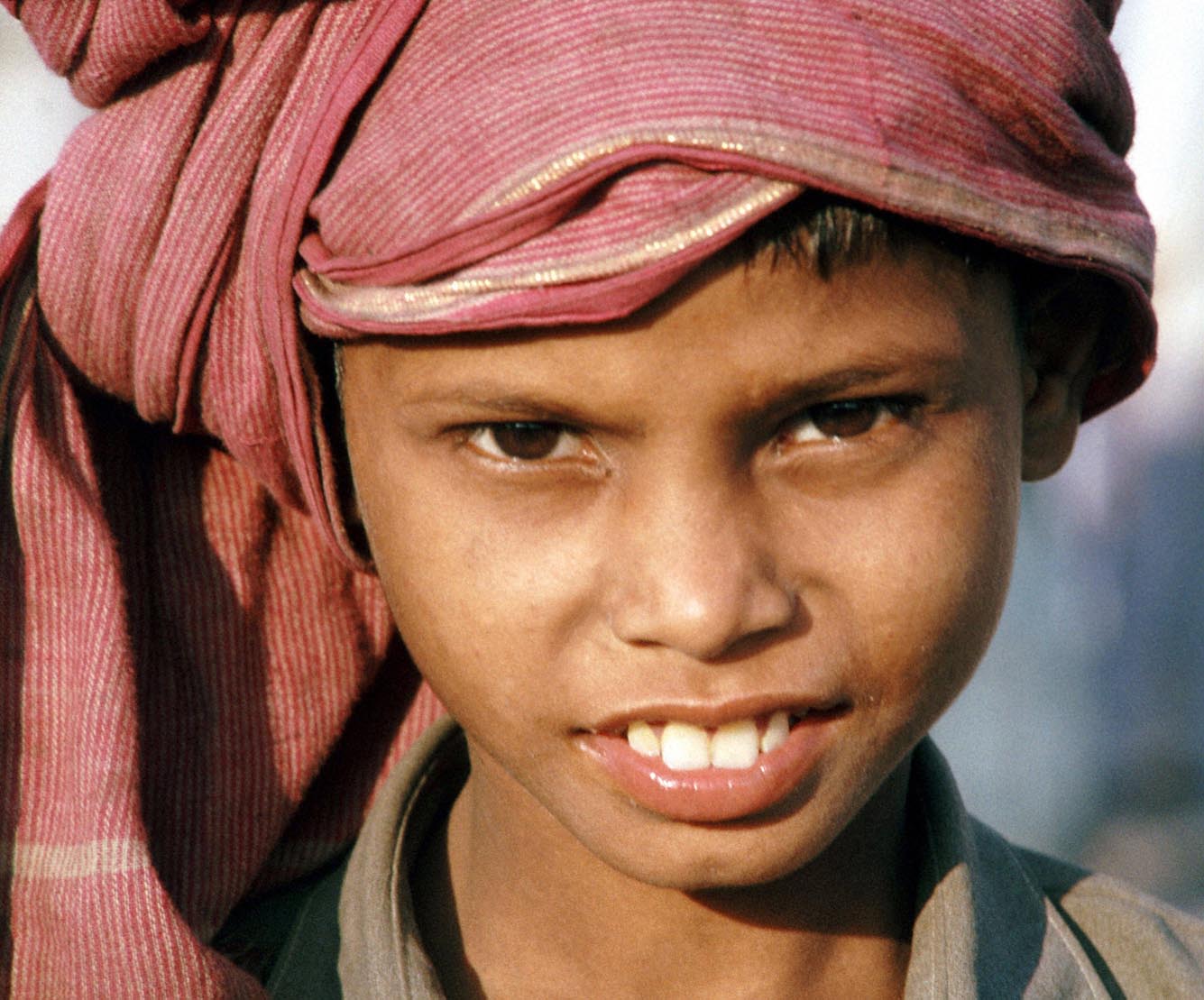 [Speaker Notes: Our missionaries in Thailand, Senegal, Honduras, India, Peru
Don’t know God loves them and supplies for them]
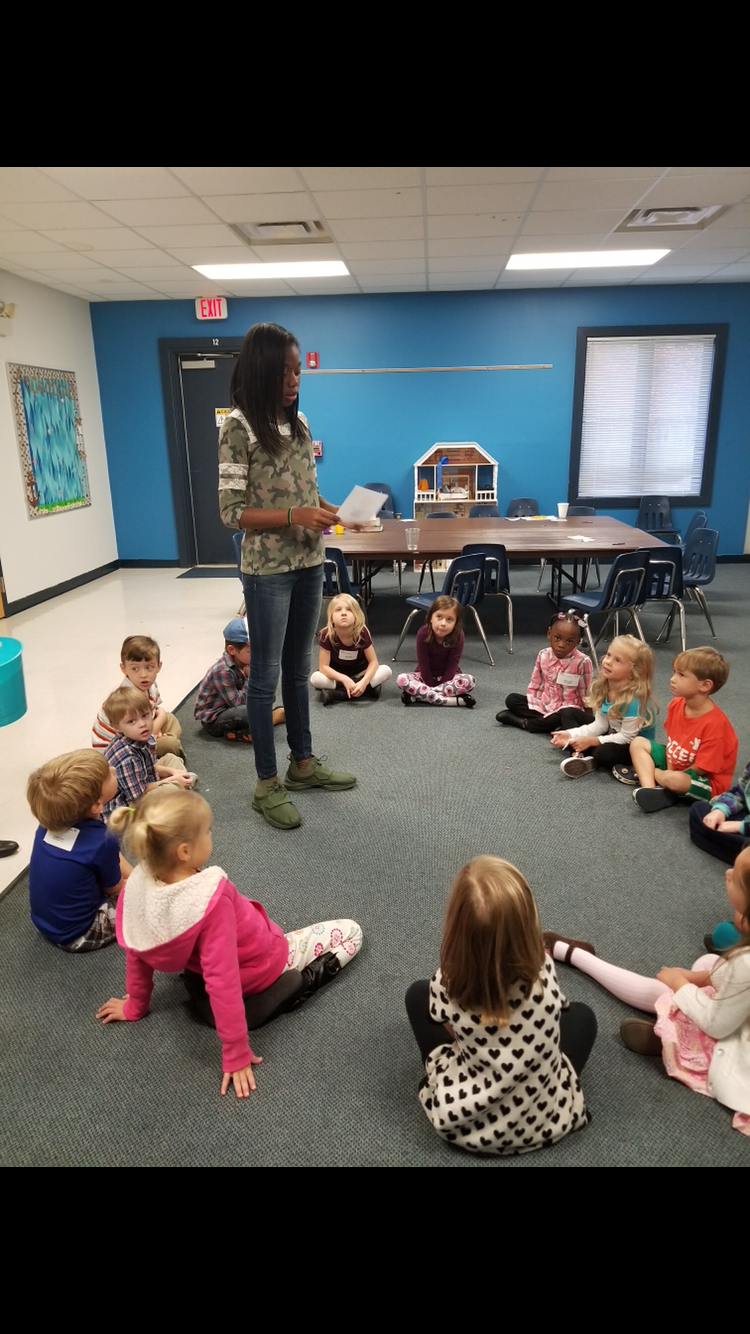 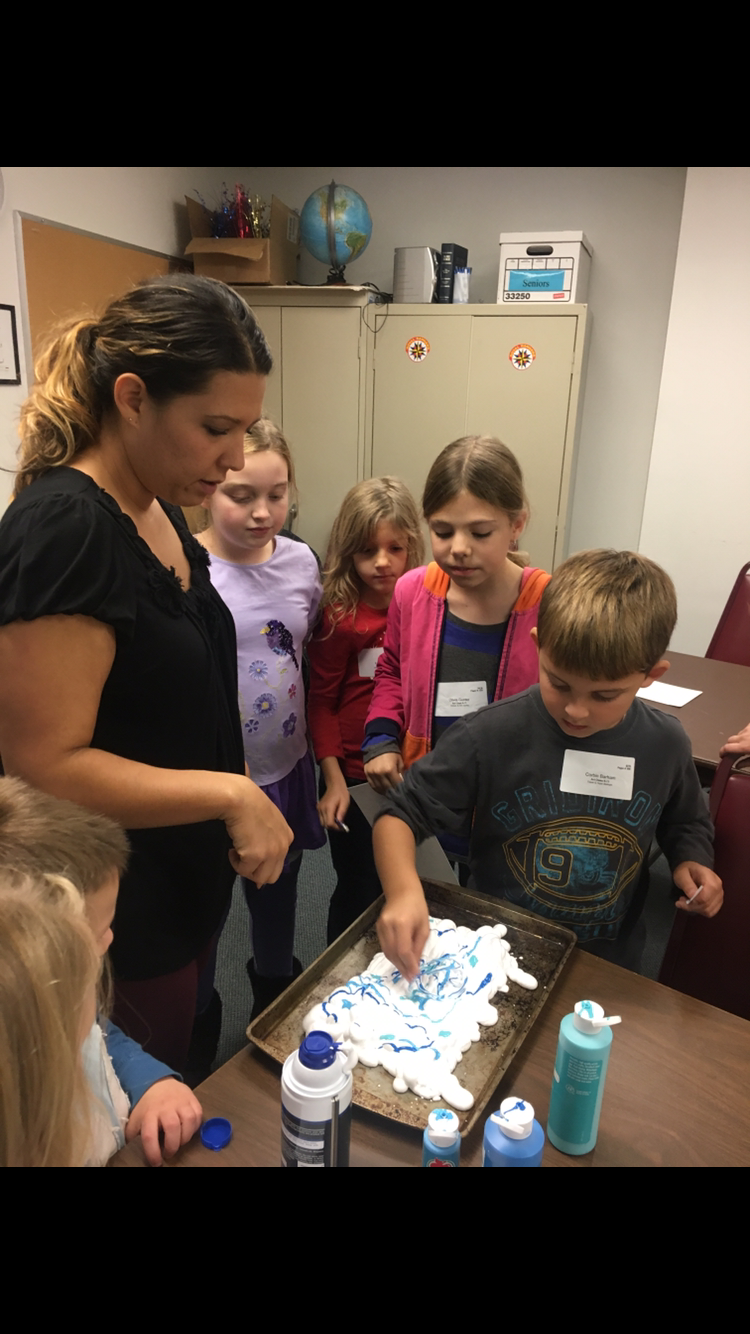 Cornerstone
Family Legacy
[Speaker Notes: And the next generation around our community, they don’t even know who Jesus is
My daughter 10th grade at Thomas Dale
Friend – thought Jesus’ parents in the Christmas Story were adam and eve]
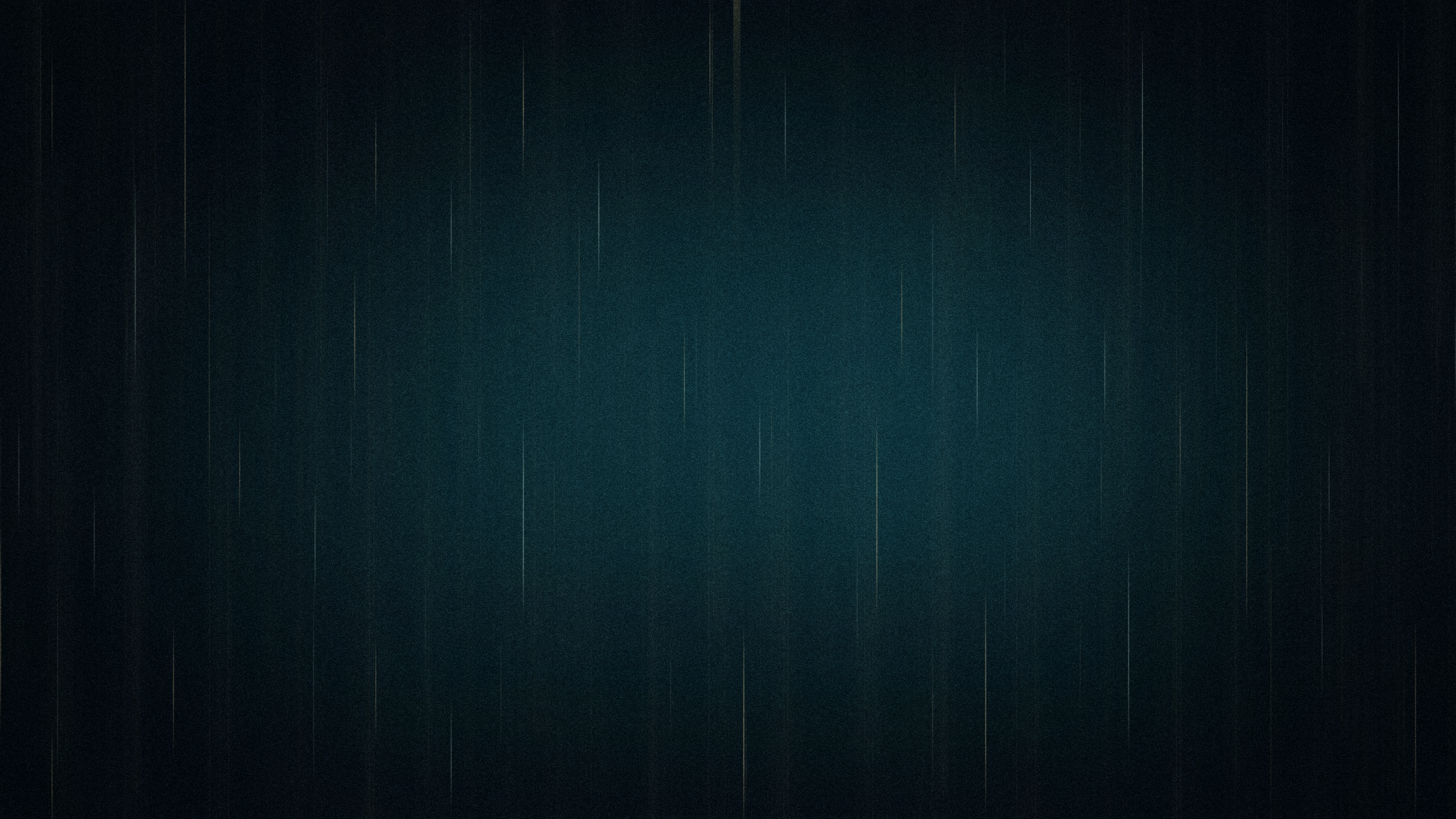 Let’s remember our blessings
And know God isn’t finished yet.
[Speaker Notes: The shepherds had to go be told
A new beginning is here
God’s peace can be found on earth
 
Go to place, Bethlehem, you’ve been so many times before
But go looking for a new beginning]
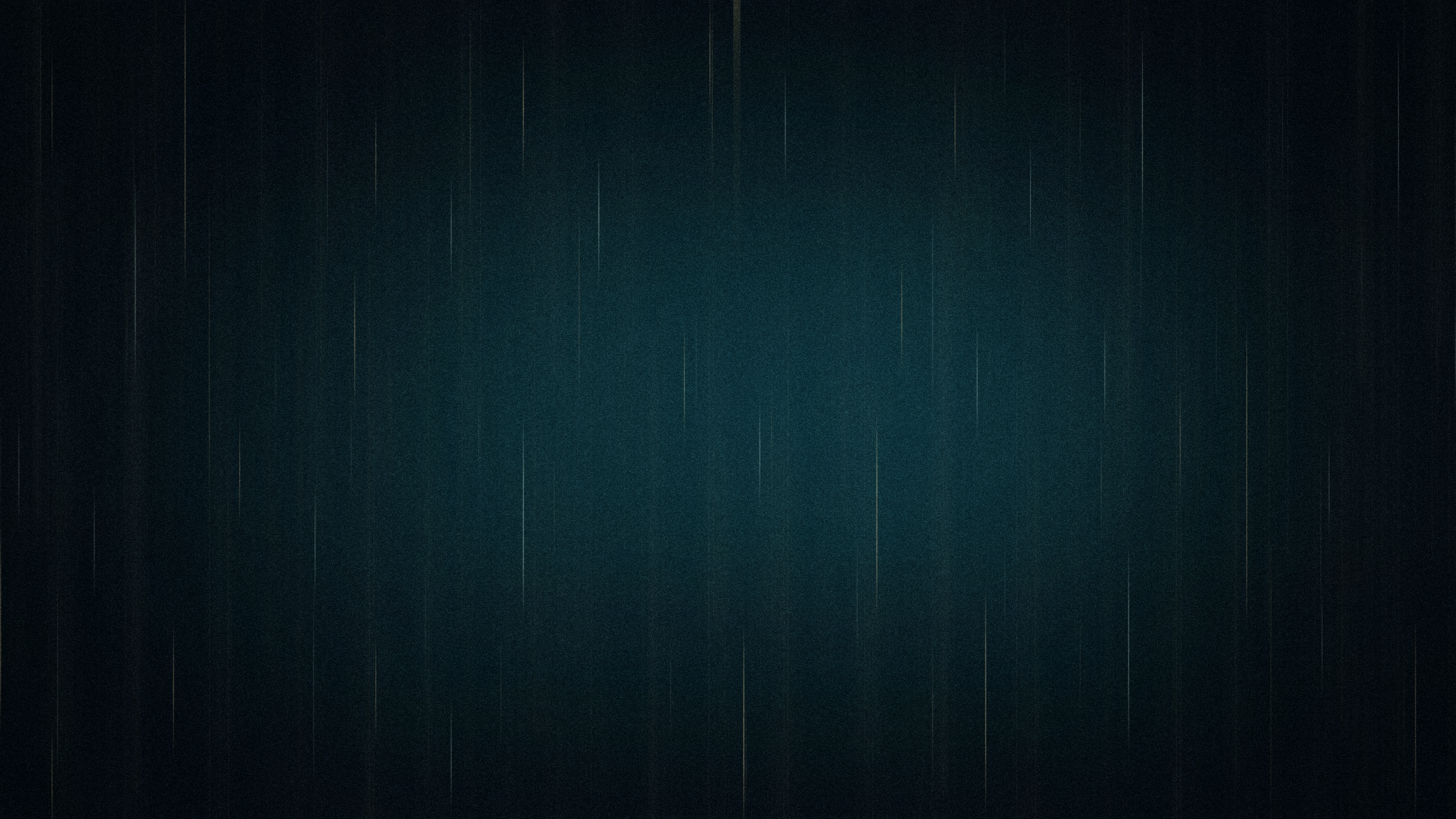 Let’s remember our blessings
And know God isn’t finished yet.

Let a messenger tell us today to go
looking in old places for new beginnings
[Speaker Notes: The shepherds had to go be told
A new beginning is here
God’s peace can be found on earth
 
Go to place, Bethlehem, you’ve been so many times before
But go looking for a new beginning]
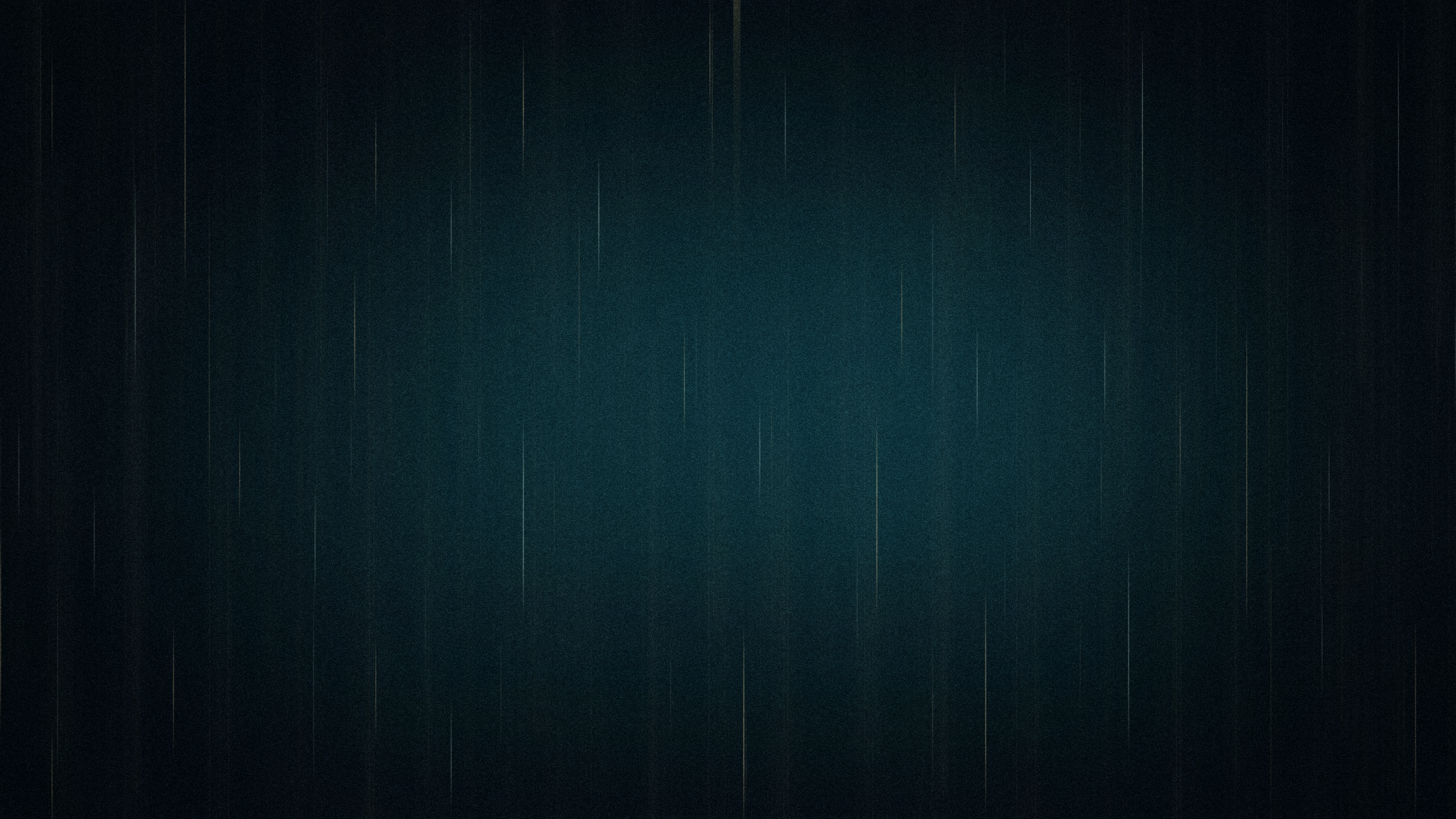 Let’s remember our blessings
And know God isn’t finished yet.

Let a messenger tell us today to go
looking in old places for new beginnings

And then let’s become 
the messenger for others
[Speaker Notes: The shepherds had to go be told
A new beginning is here
God’s peace can be found on earth
 
Go to place, Bethlehem, you’ve been so many times before
But go looking for a new beginning]
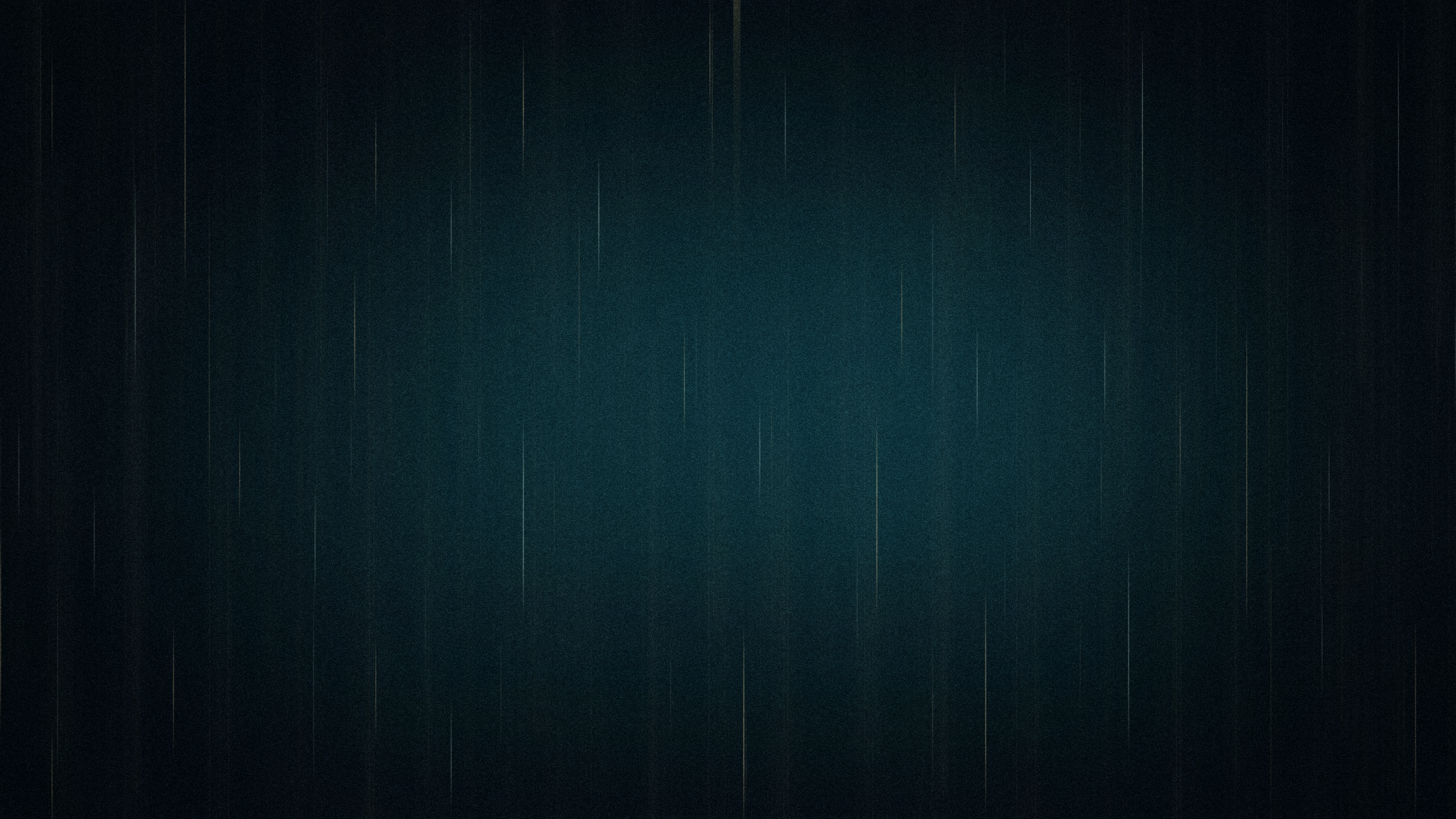 “I HAVE DECIDED” Card
Start your new beginning today (card in seat)
[Speaker Notes: We are the home owner
Jesus come on in. Jesus, the word made flesh – come on in
But the place of honor in my life – that’s crowded.
So I totally am glad you’re here.
Find someplace to be – your word – whatever space/time is left over – I’ll get to it.
 
Here is the word of God for you and I today:]
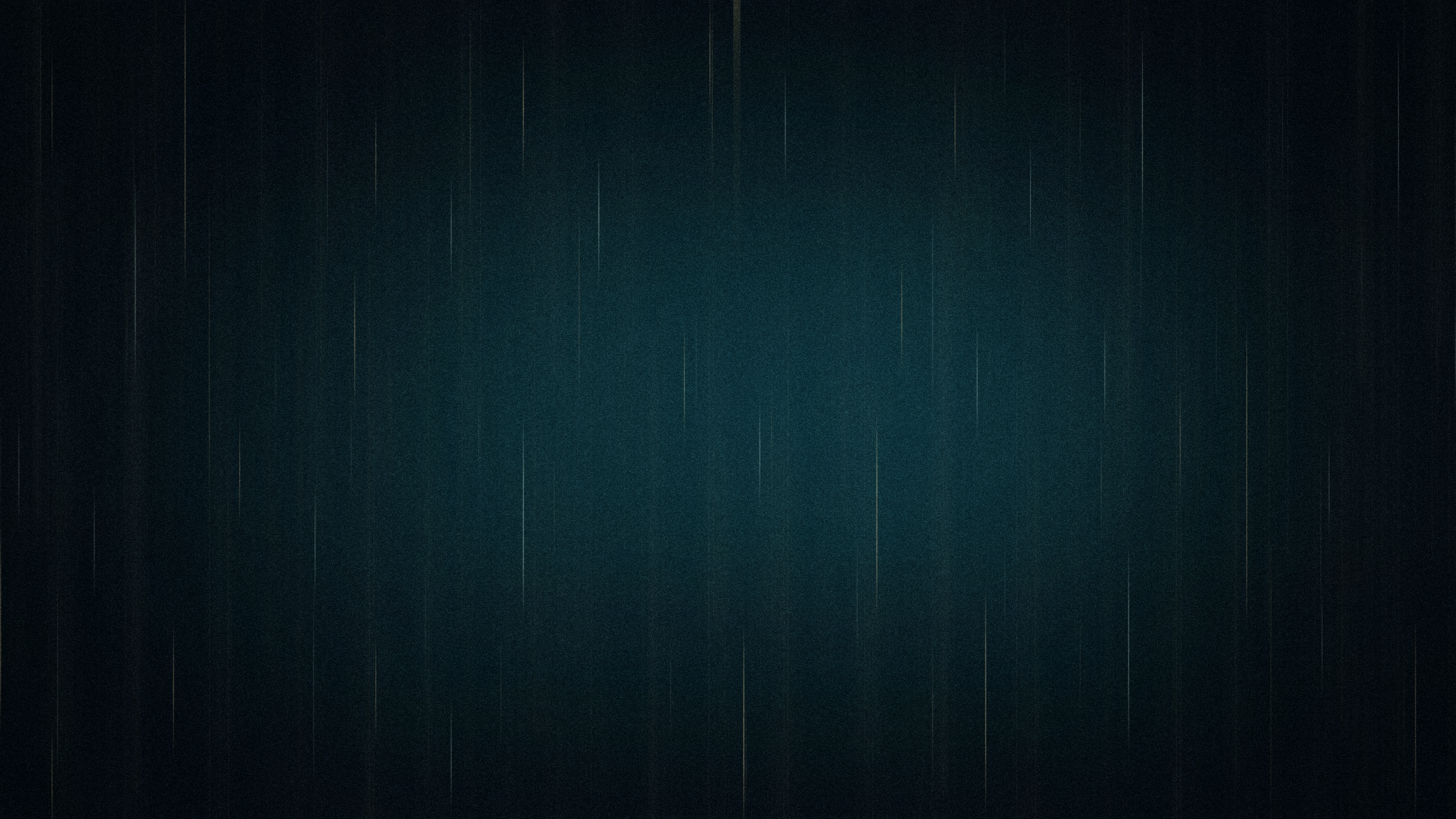 “I HAVE DECIDED” Card
Start your new beginning today (card in seat)

Cornerstone Advent Devotional 
On website, FB, paper copies (connection center)
[Speaker Notes: We are the home owner
Jesus come on in. Jesus, the word made flesh – come on in
But the place of honor in my life – that’s crowded.
So I totally am glad you’re here.
Find someplace to be – your word – whatever space/time is left over – I’ll get to it.
 
Here is the word of God for you and I today:]
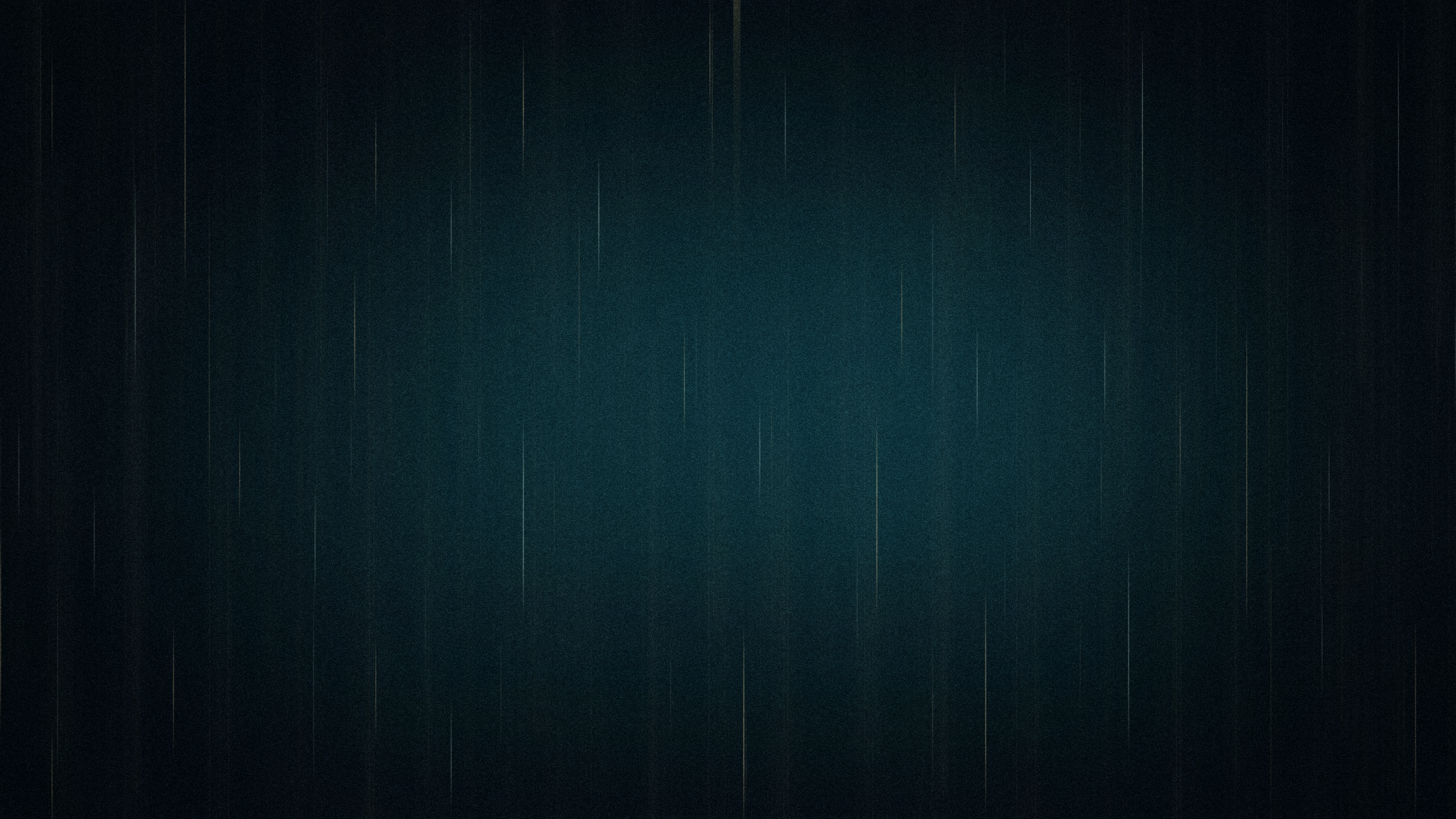 “I HAVE DECIDED” Card
Start your new beginning today (card in seat)

Cornerstone Advent Devotional 
On website, FB, paper copies (connection center)

The Bible Project (Jan 1)
A year of understanding the Bible (brochure in foyer)
[Speaker Notes: We are the home owner
Jesus come on in. Jesus, the word made flesh – come on in
But the place of honor in my life – that’s crowded.
So I totally am glad you’re here.
Find someplace to be – your word – whatever space/time is left over – I’ll get to it.
 
Here is the word of God for you and I today:]
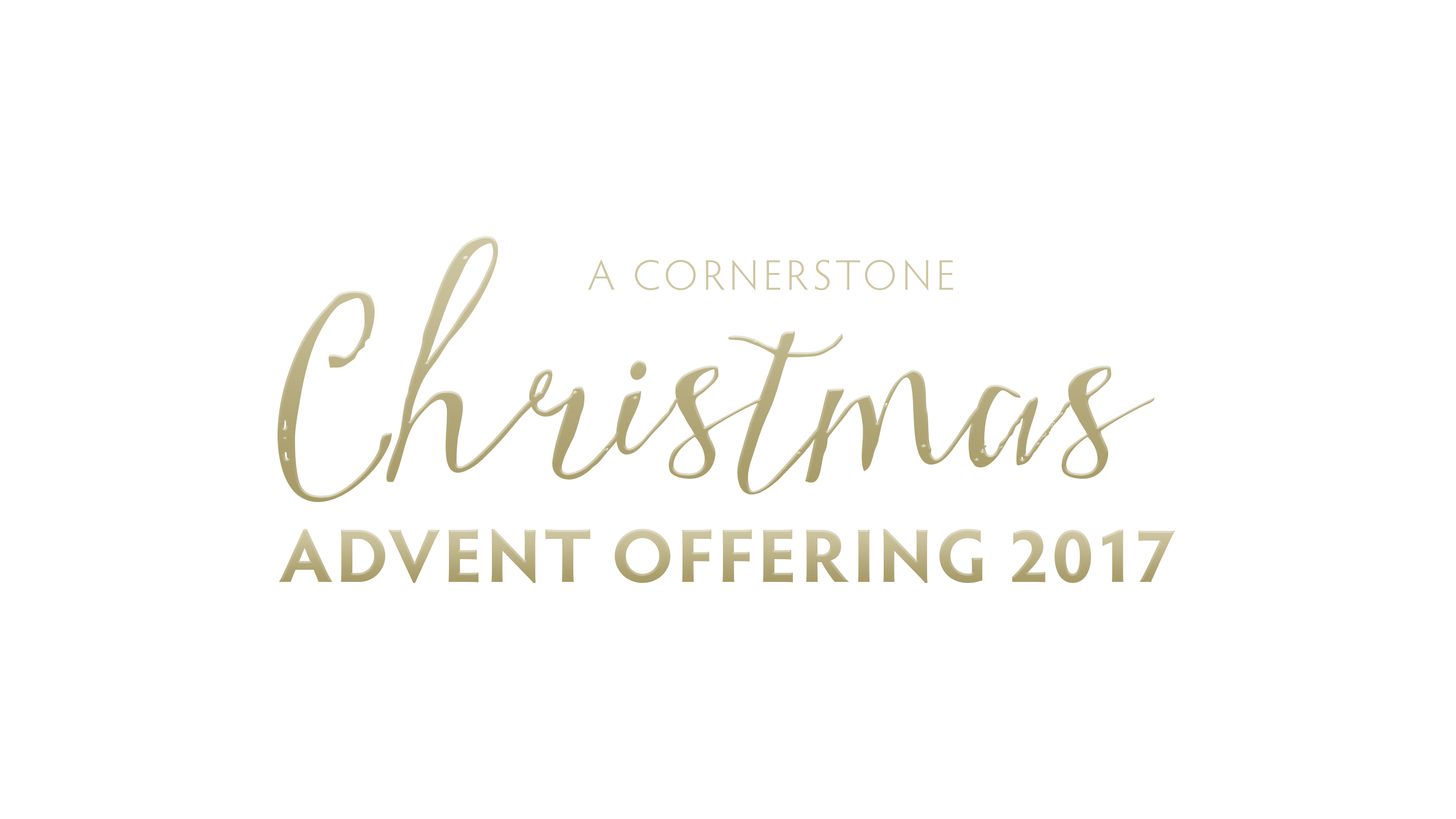 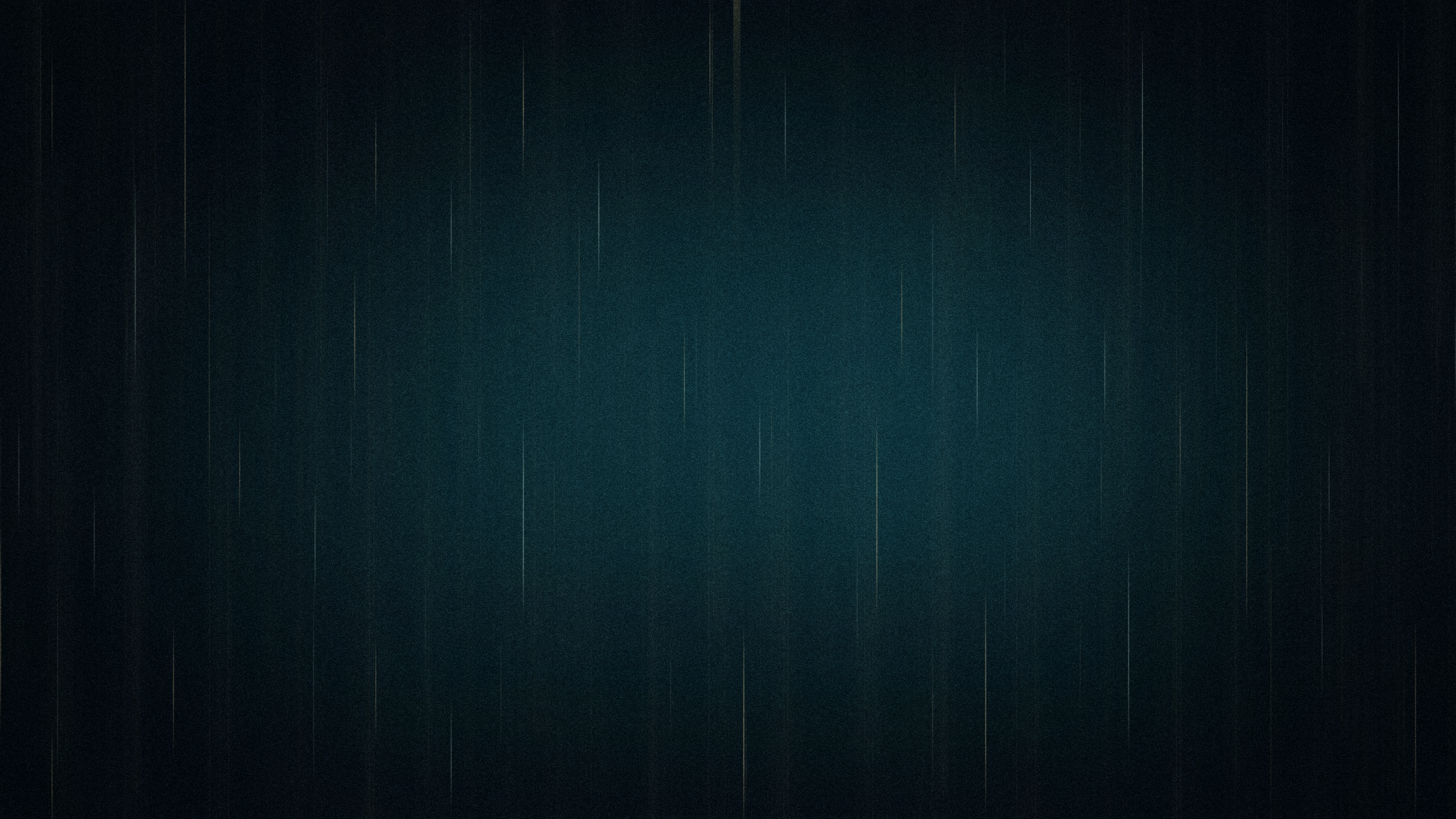 Choosing to simplify our lives
so others can simply live
(in God’s new beginnings)
[Speaker Notes: Jesus I have room for you]